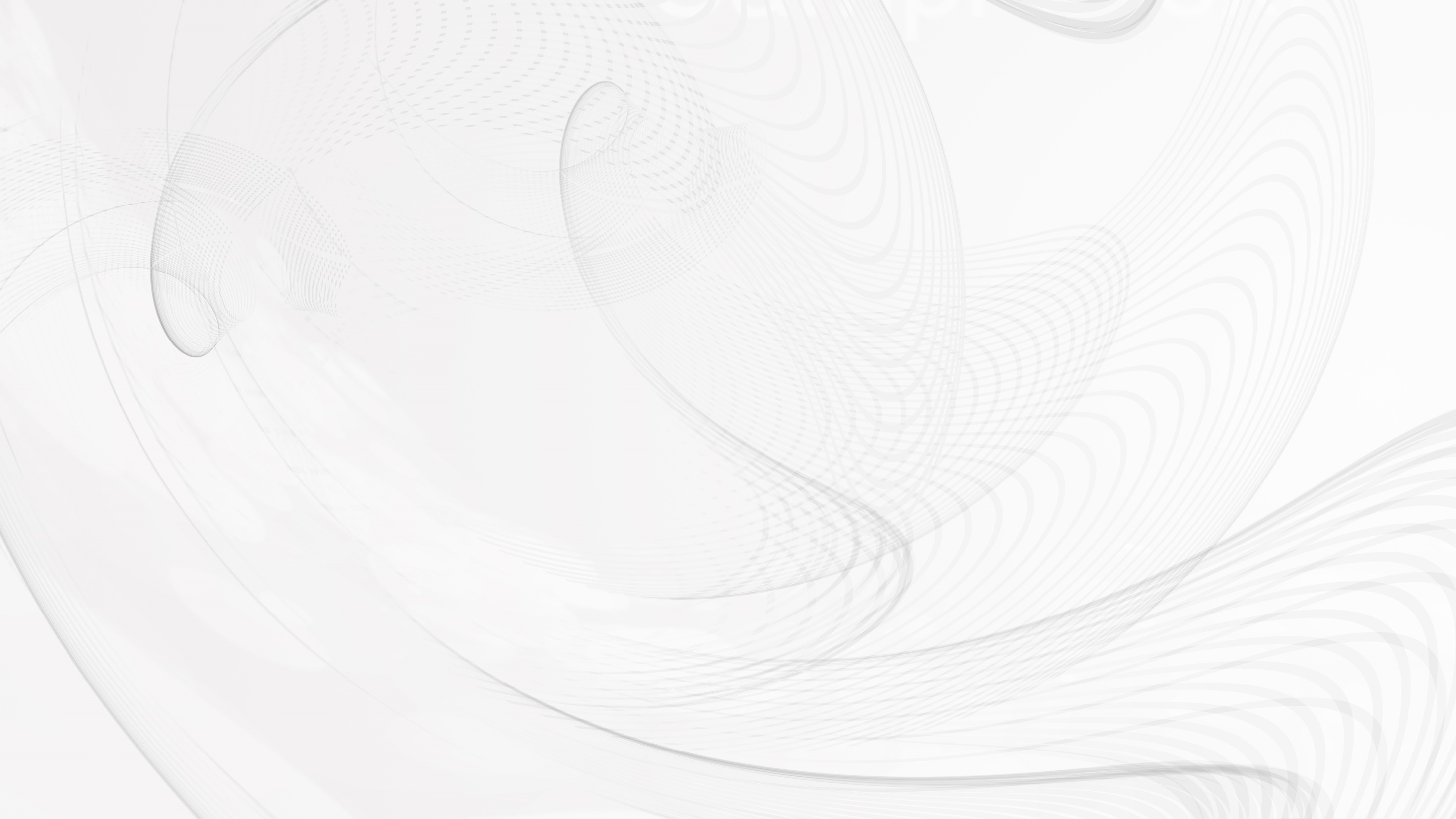 HIV快速启动病例汇报
医生：于爱平
医院：天津市第二人民医院
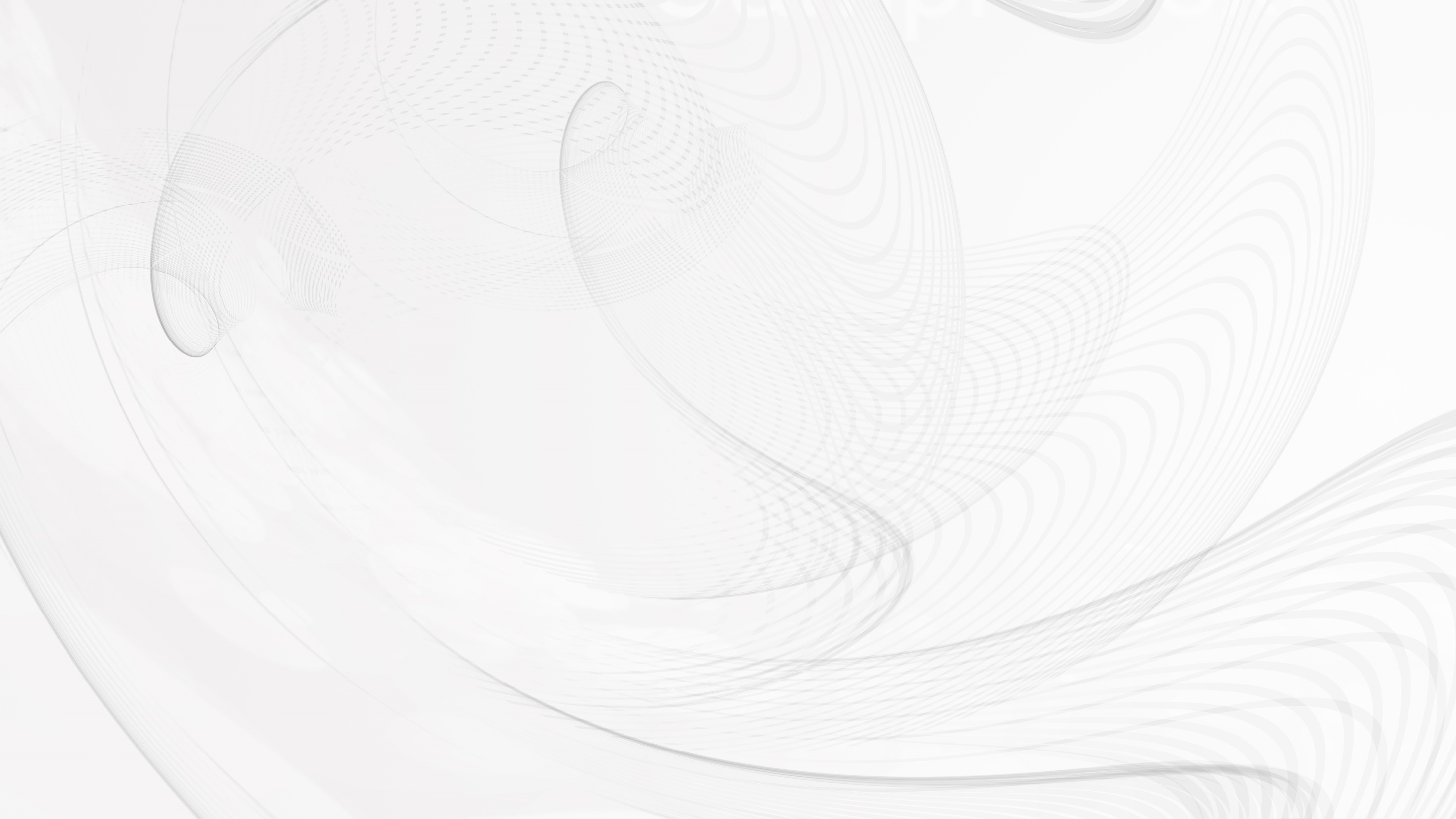 目 录
01
02
03
04
疾病概述
案例介绍
诊疗经过及用药
总结思考
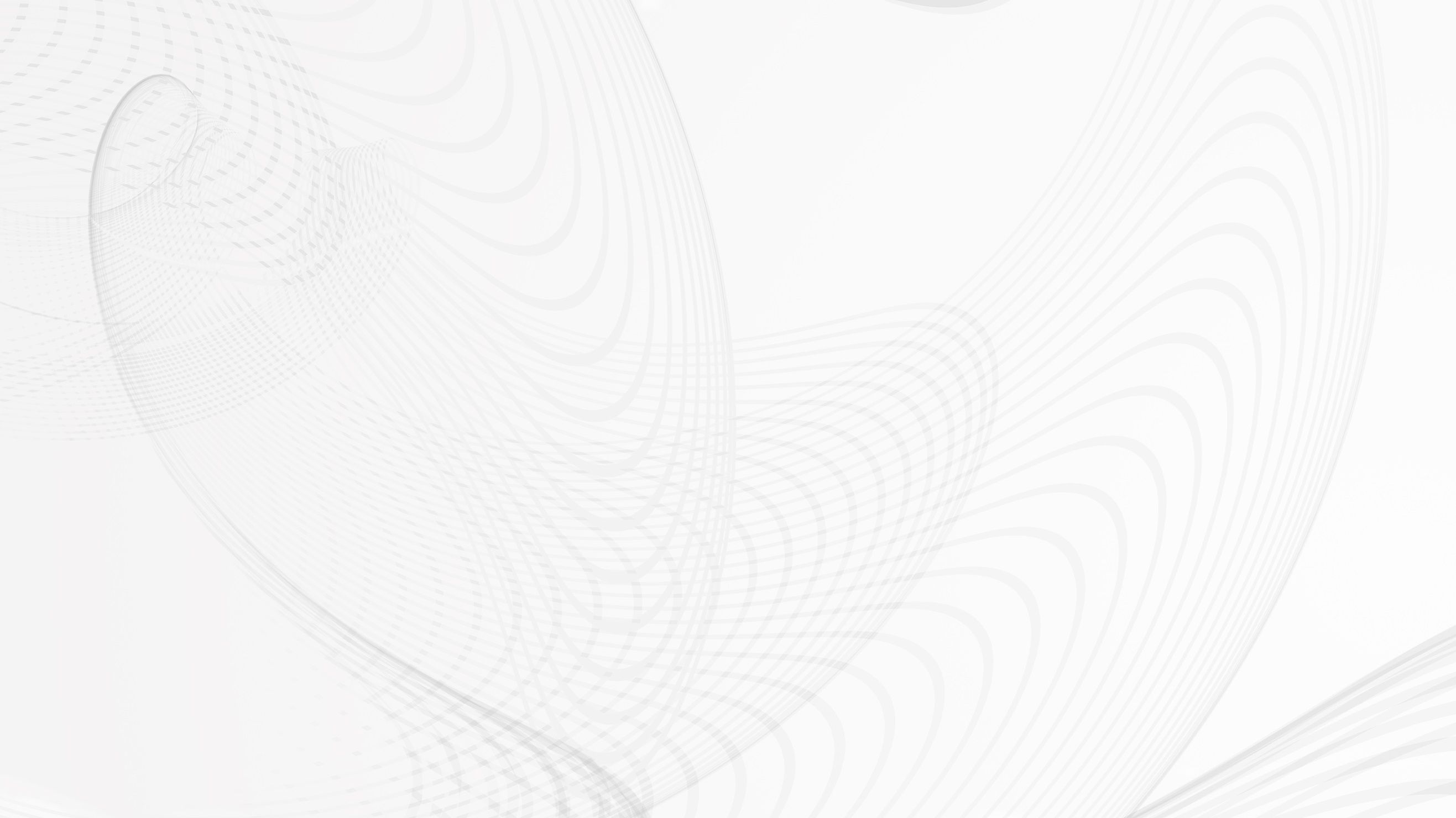 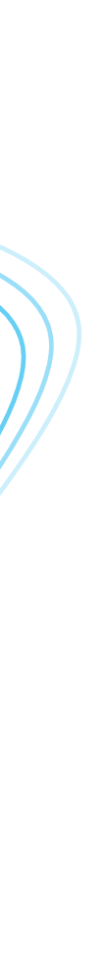 PART-
01
疾病概述
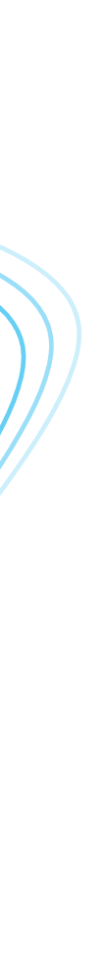 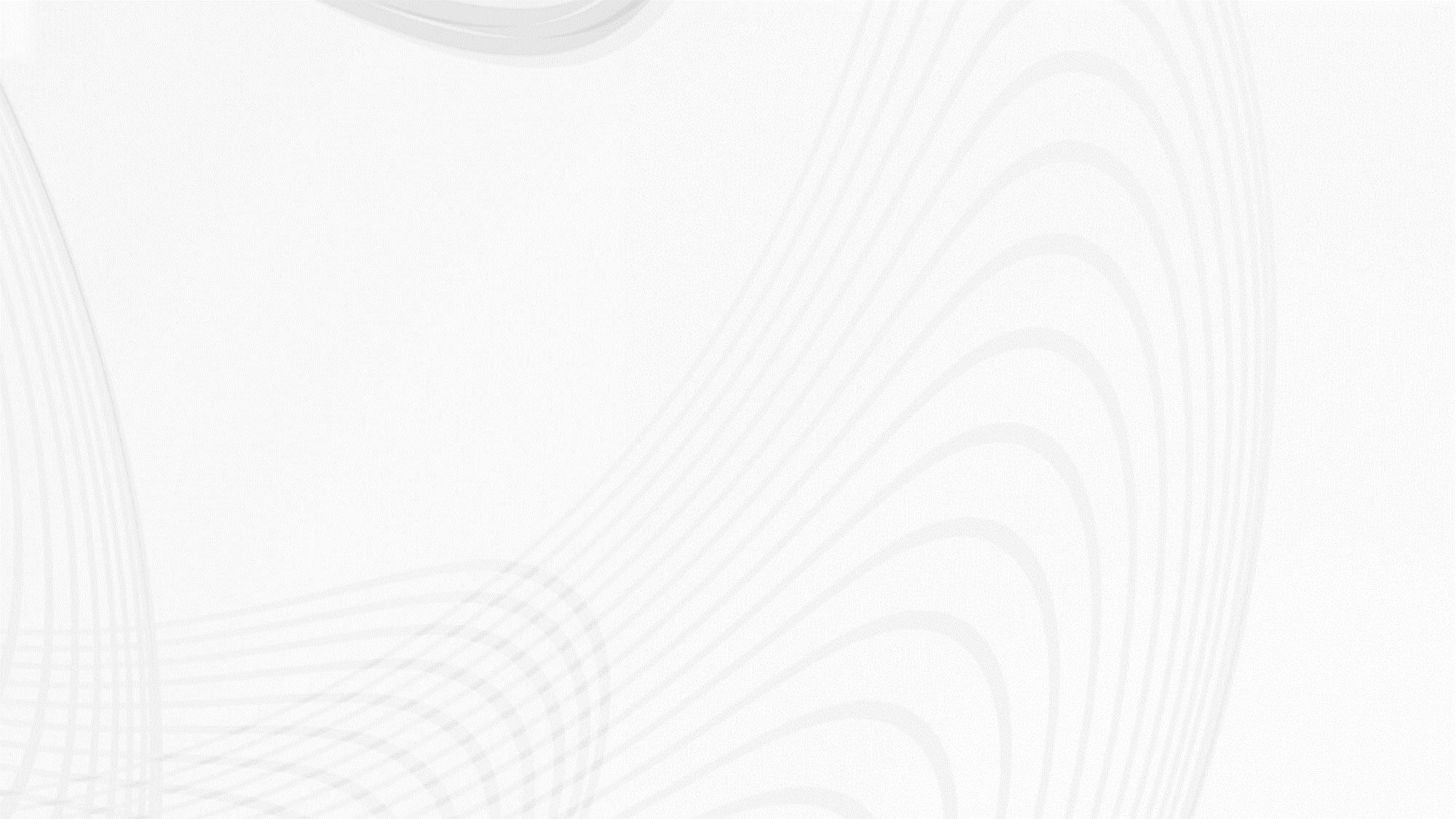 快速启动抗反转录病毒治疗（Rapid ART）
可使HIV感染者更获益
Rapid ART是艾滋病防控领域近年来备受重视的新理念之一，对实现WHO提出的到2030年实现“三个95%”目标有积极作用。
 
Rapid  ART的临床获益：
提高治疗启动率，改善诊疗衔接
缩短达到病毒学抑制时间，降低传播风险
提高长期治疗维持率，减少患者脱失
降低患者病死率和死亡率
01
疾病概述
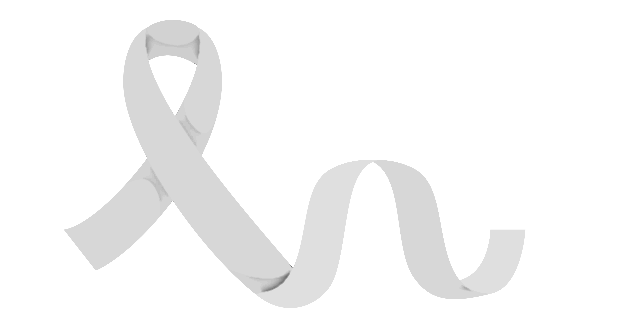 参考文献：代丽丽, 等. 快速启动艾滋病抗病毒治疗专家共识[J]. 中国艾滋病性病. 2023年7月第29卷第7期
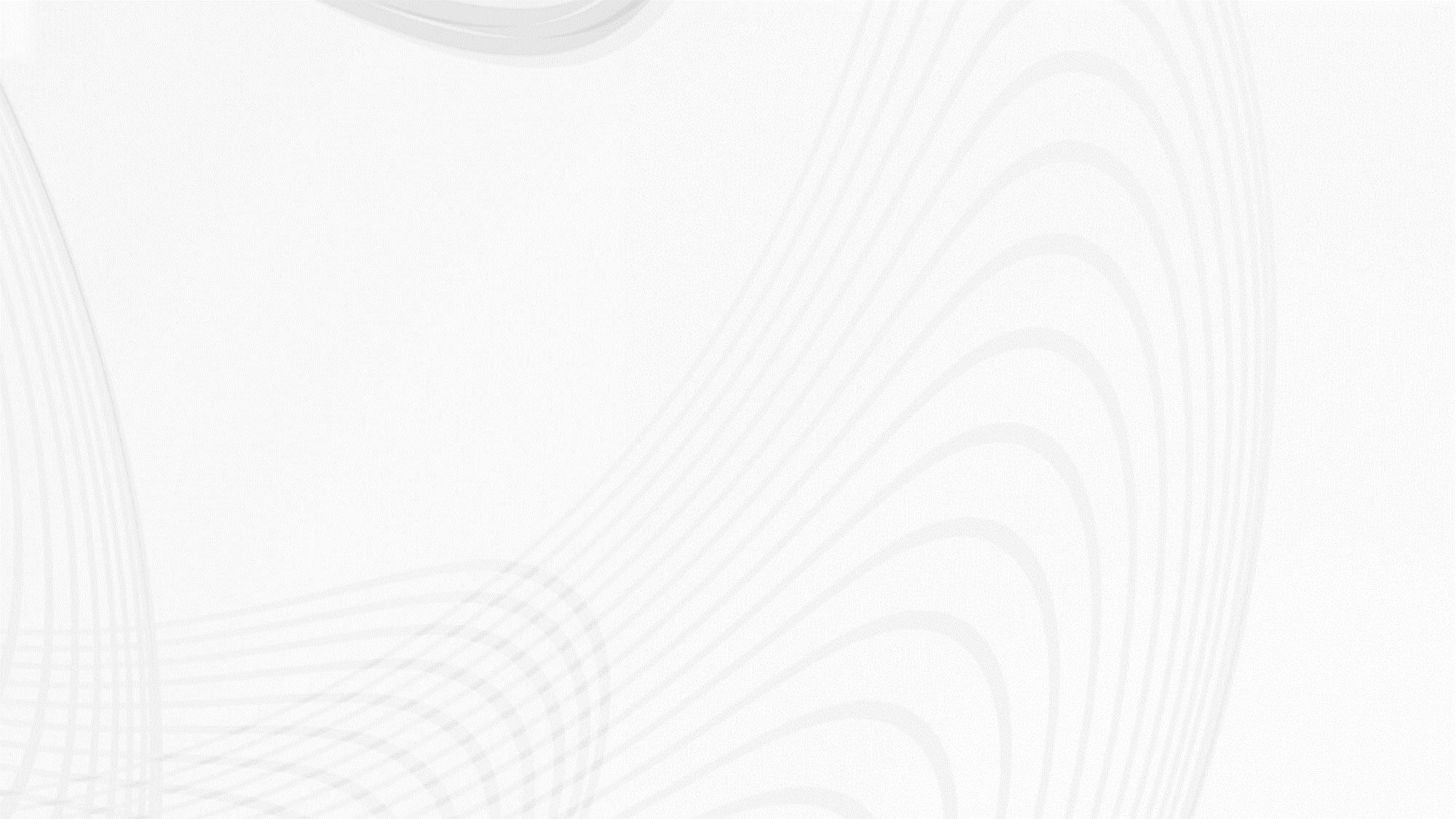 国内外指南对于ART启动时间的推荐
国际权威指南目前均提倡 HIV感染者尽快启动 ART，但各指南对启动时间的推荐不尽相同[1]：
01
疾病概述
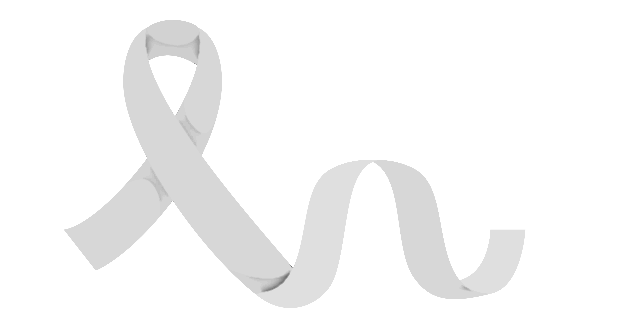 注：WHO 2021，世界卫生组织《HIV预防、检测、治疗、服务提供和监测综合指南：针对公共卫生措施的建议》；
IAS-USA 2022，国际抗病毒协会美国分会《抗反转录病毒药物用于治疗和预防成人 HIV感染：IAS-USA 2022建议》；
EACS 2022，欧洲艾滋病临床协会《指南（第11.1版）》；
DHHS 2023，美国卫生与公众服务部《成人及青少年抗反转录病毒药物使用指南》。
参考文献：代丽丽, 等. 快速启动艾滋病抗病毒治疗专家共识[J]. 中国艾滋病性病. 2023年7月第29卷第7期
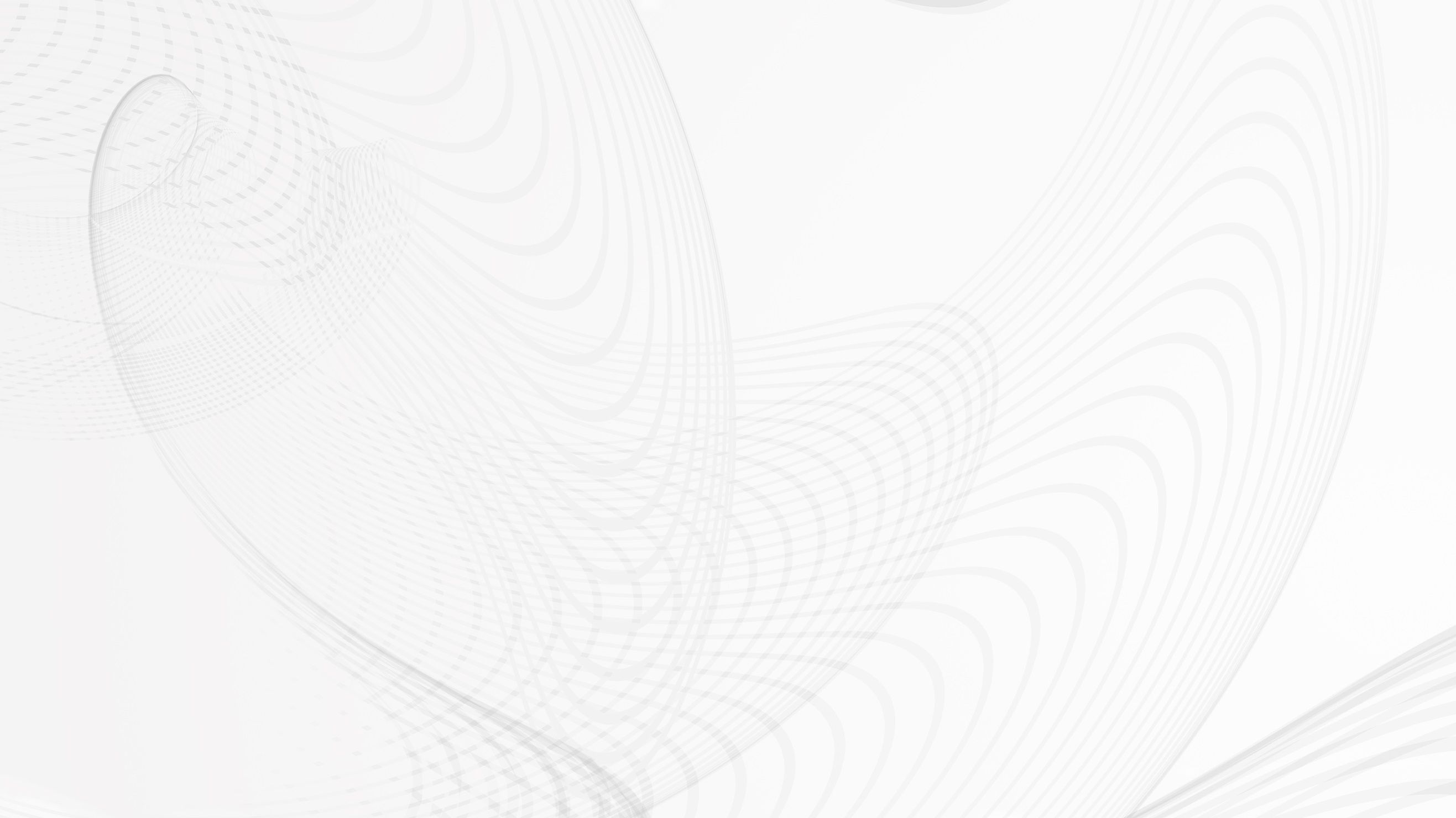 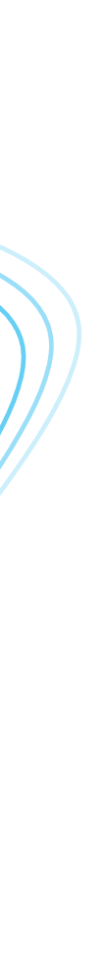 PART-
02
案例介绍
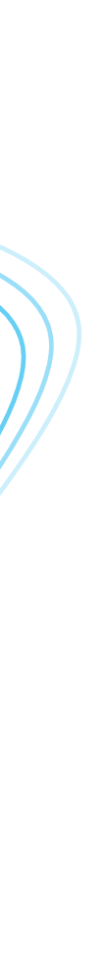 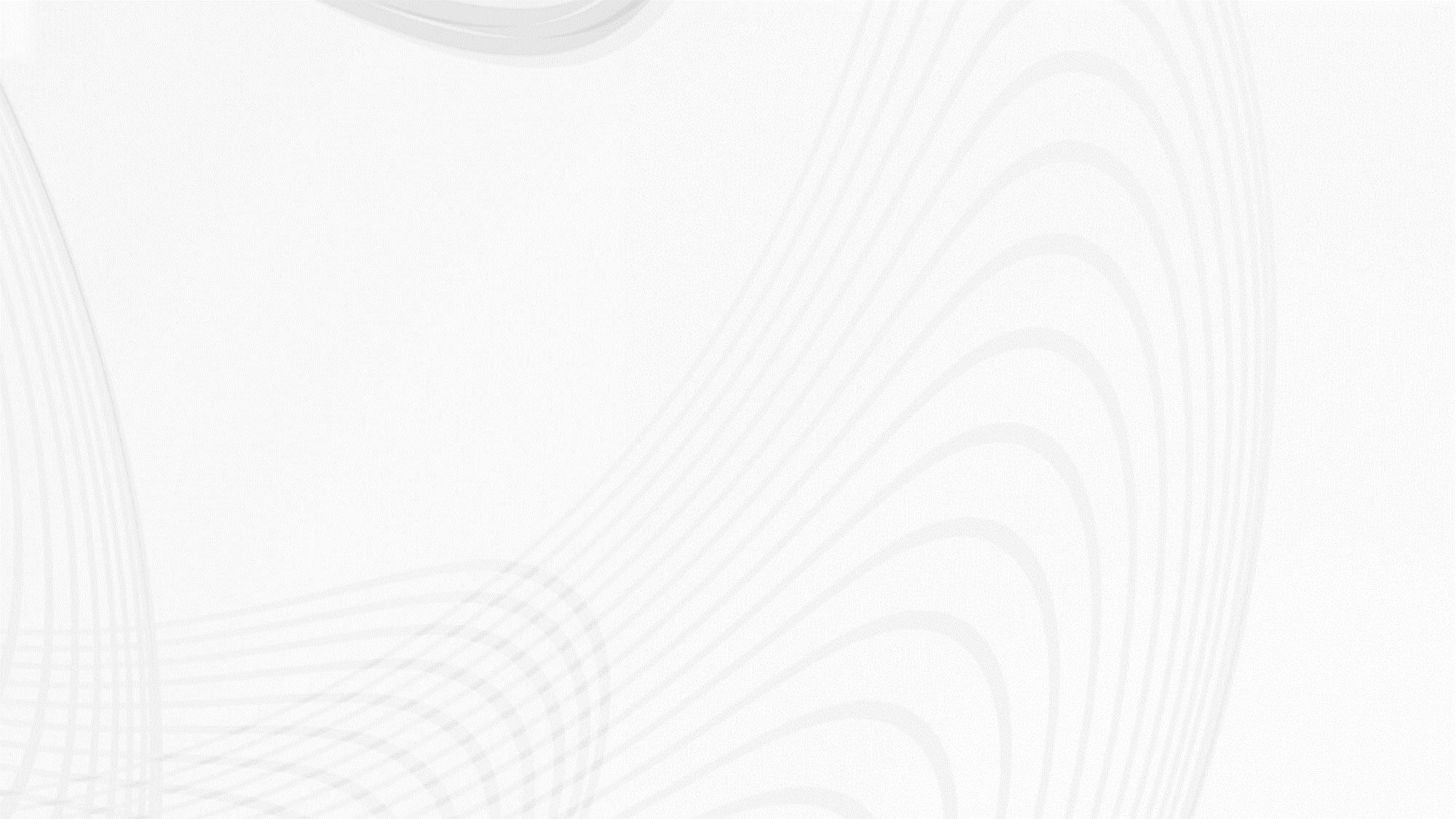 （一）患者基本信息
姓名：郭*
性别：男
年龄：34
主诉：发热、喘憋2周

现病史：患者2周前无明显诱因出现发热、喘憋不适，发热体温最高38.0C，伴寒战,有咳嗽、咳白粘痰，发热时间无规律，自觉喘憋不适，活动后加重，有2次明显喘憋不适，伴心慌，无胸痛，无头痛、头晕，无恶心、呕吐不适，就诊天津医科大学总医院临床诊断“肺炎 支气管哮喘”子静脉输液治疗(具体不详)，期间查体发现HIV抗体初筛试验阳性，今为进一步诊疗经门诊收入院。患者自发病以来饮食可，睡眠可，二便正常，体重较前未见明显变化。

既往史：
疾病史：2周前外院诊断为“支气管哮喘”，间断应用药物治疗，自诉控制可；否认高血压、心脏病史，否认糖尿病、脑血管疾病病史，否认肝炎、结核、疟疾病史。
传染病史：2周前外院发现HIV抗体初筛阳性，无其他传染病接触史。
手术史: 无；外伤史: 无；输血史: 无；过敏史：无；预防接种史：不详。
02
案例介绍
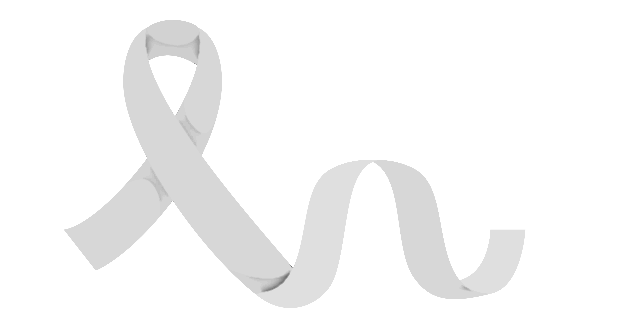 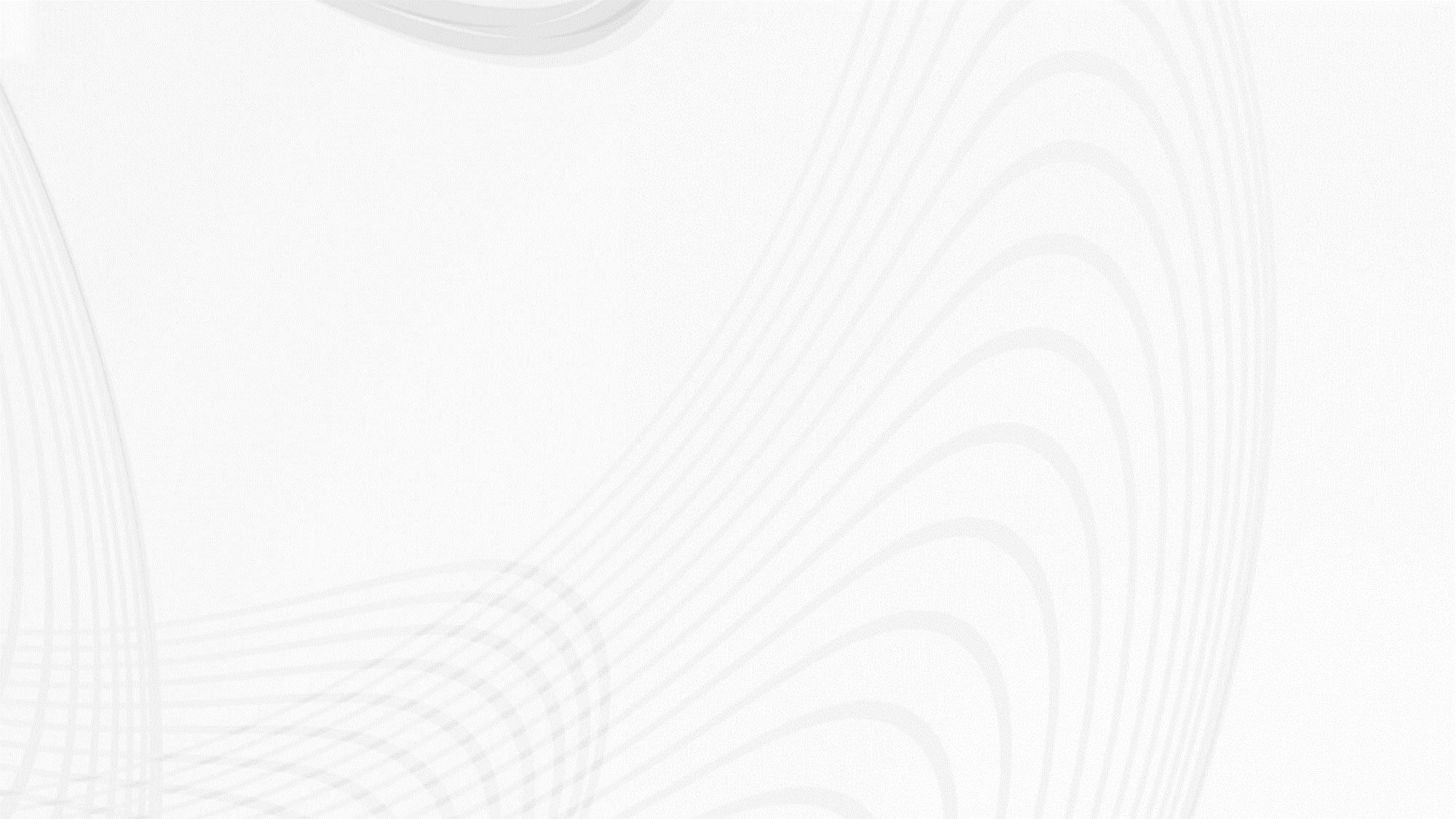 （一）患者基本信息
个人史：生于天津市，久居本地，无疫区、疫情、疫水接触史，无牧区、矿山、高氟区、低碘区居住史，无化学性物质、放射性物质、有毒物质接触史， 无吸毒史，吸烟[14[年]，平均[5]支/日，建议戒烟，无饮酒史，无治游史。

婚育史：已婚30岁结婚，配偶体健，育1女，1女体健。

家族史：无。
02
案例介绍
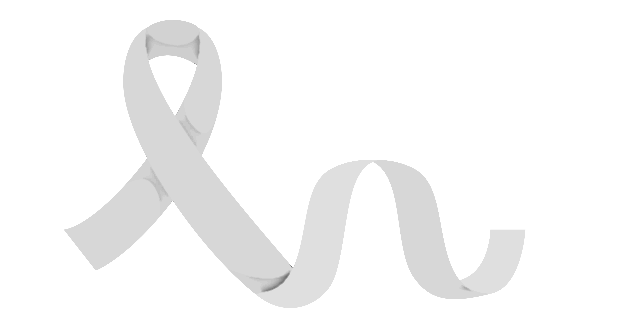 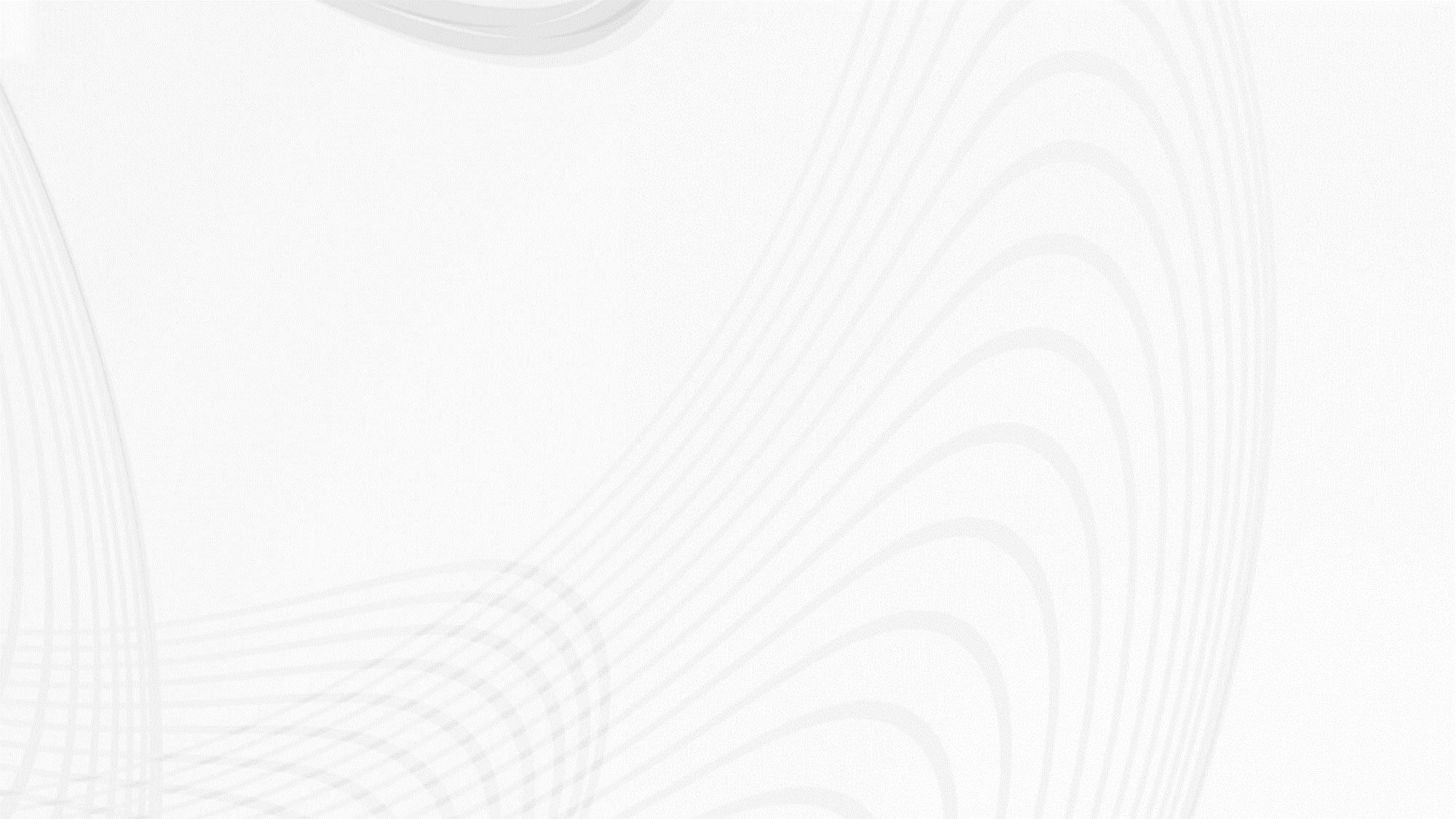 （二）病情介绍
一般情况：
皮肤：全身皮肤黏膜无黄染,无皮下出血,未见肝掌,未见蜘蛛痣	
胸部：双肺呼吸音粗，未闻及干湿性啰音，心脏听诊未闻及明显异常	
腹部：无腹壁静脉曲张，柔软，无压痛、反跳痛，腹部无包块，肝脏未触及，脾脏未触及，Murphy氏征阴性，无移动性浊音。肠鸣音正常，4次/分	
脊柱及四肢：下肢无水肿，扑翼样震颤阴性。	
神经系统：神志清楚，营养中等
专科情况：口腔粘膜粗糙，可见白斑，如凝乳状


生命体征：
患者体温：36.7 ℃	脉搏：120
呼吸：24 次/分	  血压：133/92mmHg
02
案例介绍
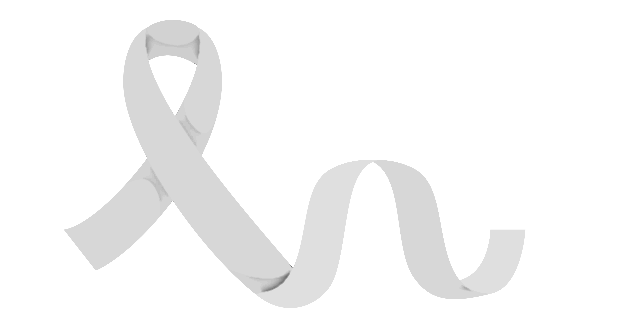 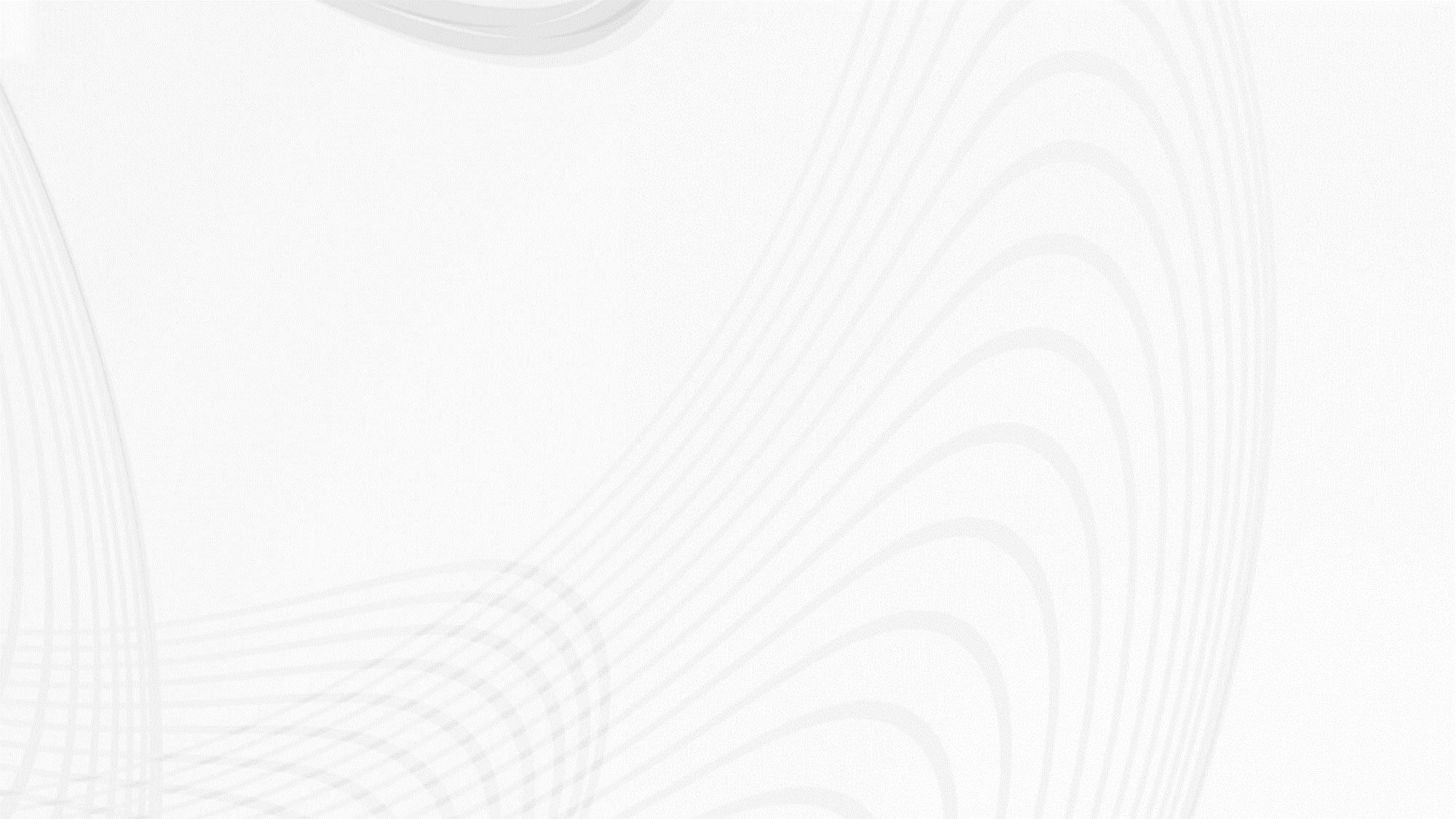 （三）实验室检查
02
案例介绍
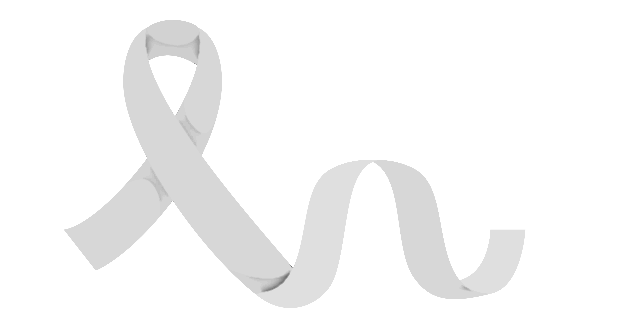 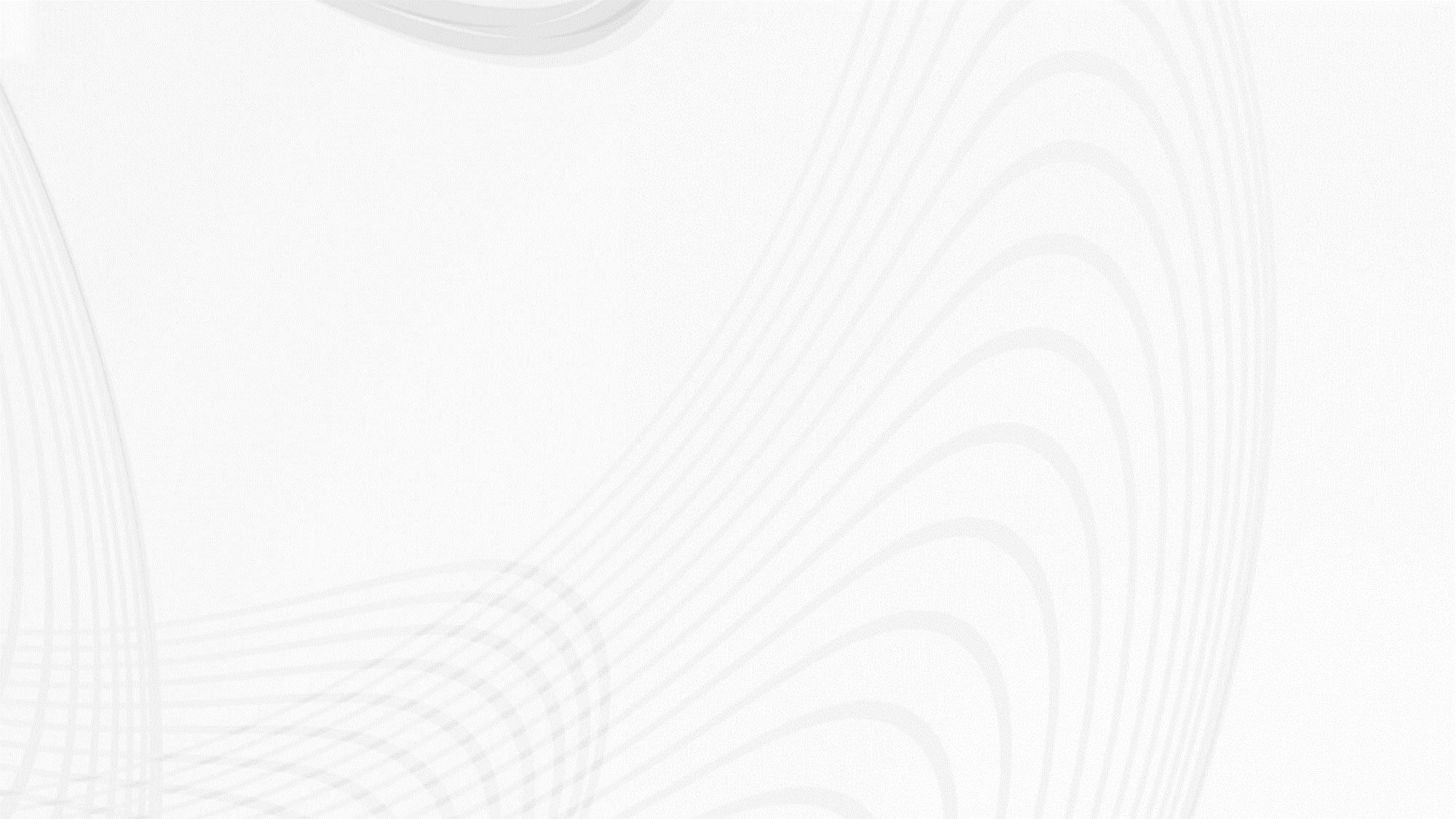 （三）实验室检查
02
案例介绍
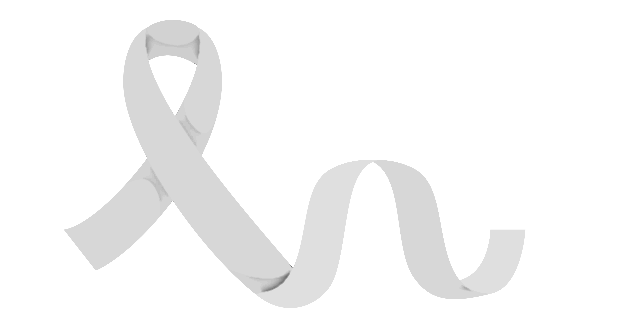 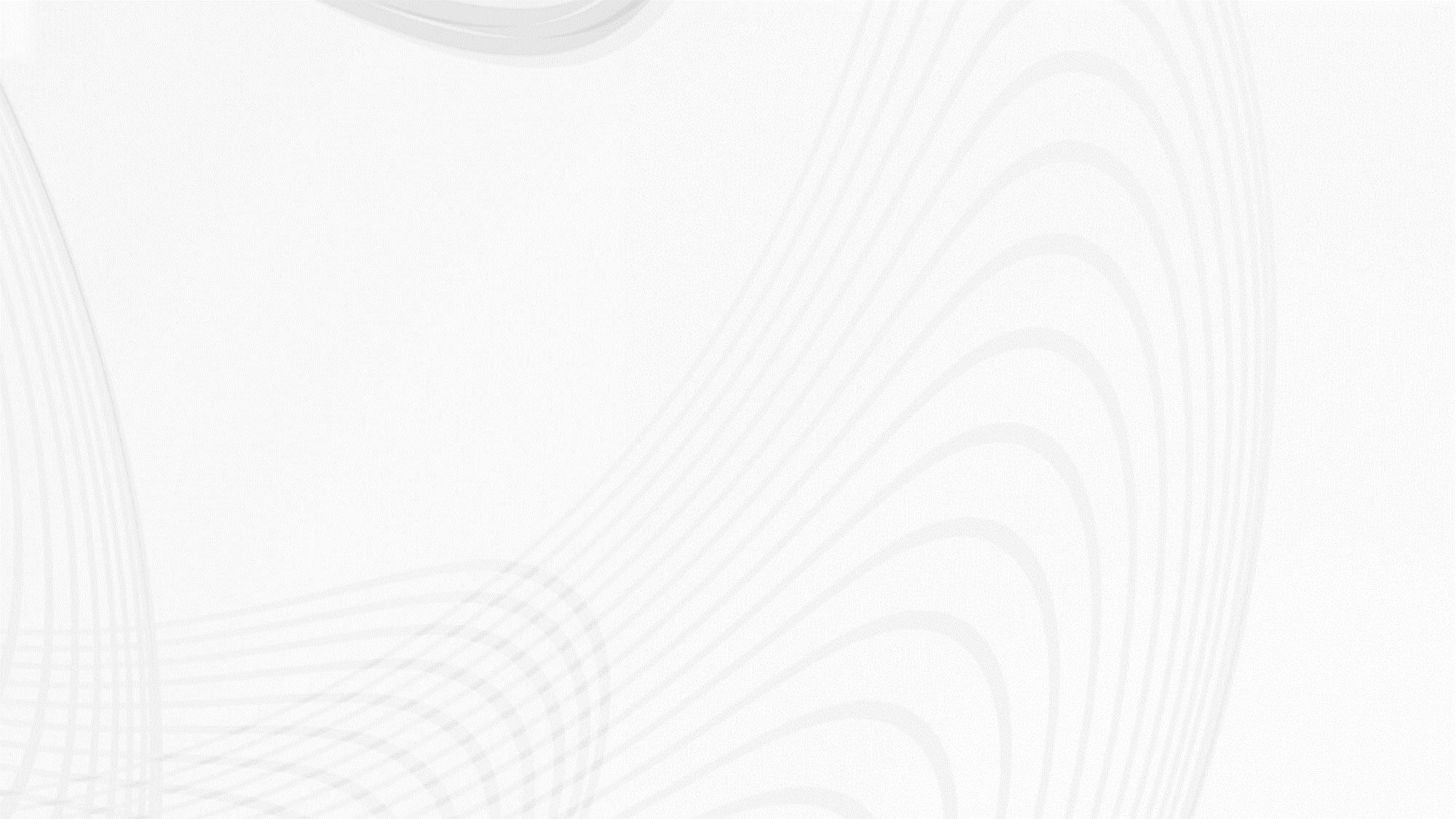 （四）影像学检查
B超：检查日期：2023-04-12
检查影像：肝右叶最大斜径123mm，肝左叶前后径55mm，上下径42mm；肝脏形态大小正常，包膜光滑，肝实质回率较均匀，稍增强，深部组织轻度衰减，肝内管道结构是示尚清晰， 肝静脉管壁光滑，粗细均匀；胆囊形态大小正常，大小约86mm*26mm，壁尚光滑，腔内未见明是异常声像。胰腺形态大小正常，胰头10mm，胰体13mm，胰尾显示欠清，包膜光滑，实质回声均匀，主胰管未见明显扩张。脾脏形态大小正常，包膜光滑，实质回声均匀，脾脏大小约8mm*96mm。 门静脉主干直径约12mm，胆总管直径4mm。
结论：脂肪肝（轻度）。

CT：检查日期：2023-04-12
影像表现：胸廓对称，骨质结构未见异常。纵隔窗下心脏大血管影清晰，肺野内未见异常密度影，纵隔内未见增大的淋巴结。肺窗下双肺可见片状磨玻璃密度影，双肺可见多发条索状高密度影。
气管及支气管通畅。
结论：双肺感染性病变，请结合临床。
02
案例介绍
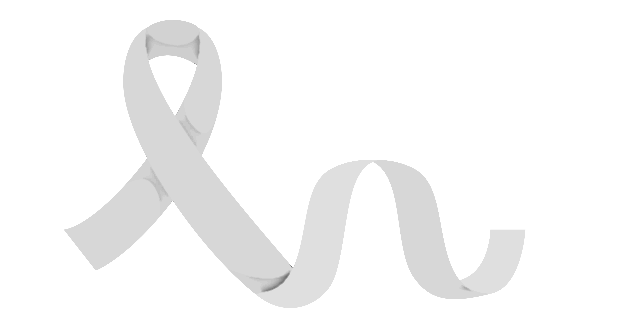 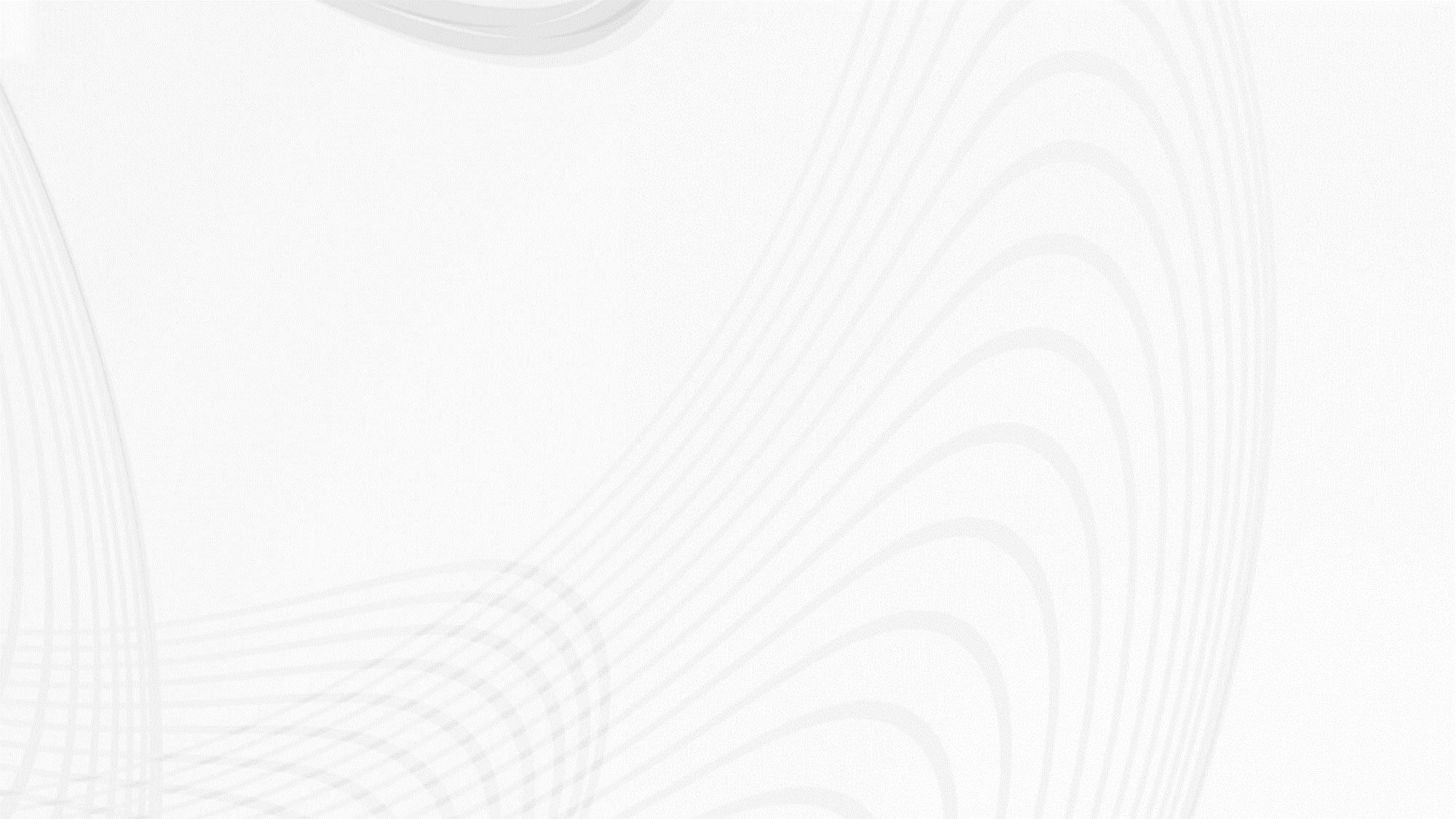 （五）病情诊断
初步诊断：1、艾滋病？2、肺炎 3、支气管哮喘 4、鹅口疮

诊断依据：
1、艾滋病？；患者否认不安全性行为史，化验HIV抗体初筛阳性阳性，进一步送检HIV确证试验、病毒载量以明确诊断。
2、肺炎：患者考虑有艾滋病基础病，CD4明显低于正常，免疫功能低下易并发肺感染患者临床有发热、喘憋症状，查体双肺呼吸音粗，外院CT提示双肺炎症，故临床诊断该病，完善相关检查以查找病原。
3、支气管哮喘：2周前外院诊断为“支气管哮喘”，间断应用药物治疗，自诉控制可，故沿用该诊断。
4、鹅口疮：患者考虑有艾滋病基础，CD4明显低于正常，查体可见口腔粘膜粗糙，可见白斑，如凝乳状，故临床诊断该病。
5、先天性免疫缺陷综合征：本病表现为免疫功能低下，一般可以找到引起免疫缺陷的先天性原因，化验HIV抗体阴性，HIV抗体确认试验也阴性，本患者与上述不符，故可除外该病。
02
案例介绍
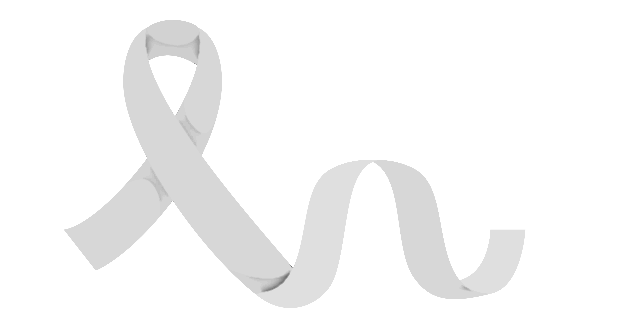 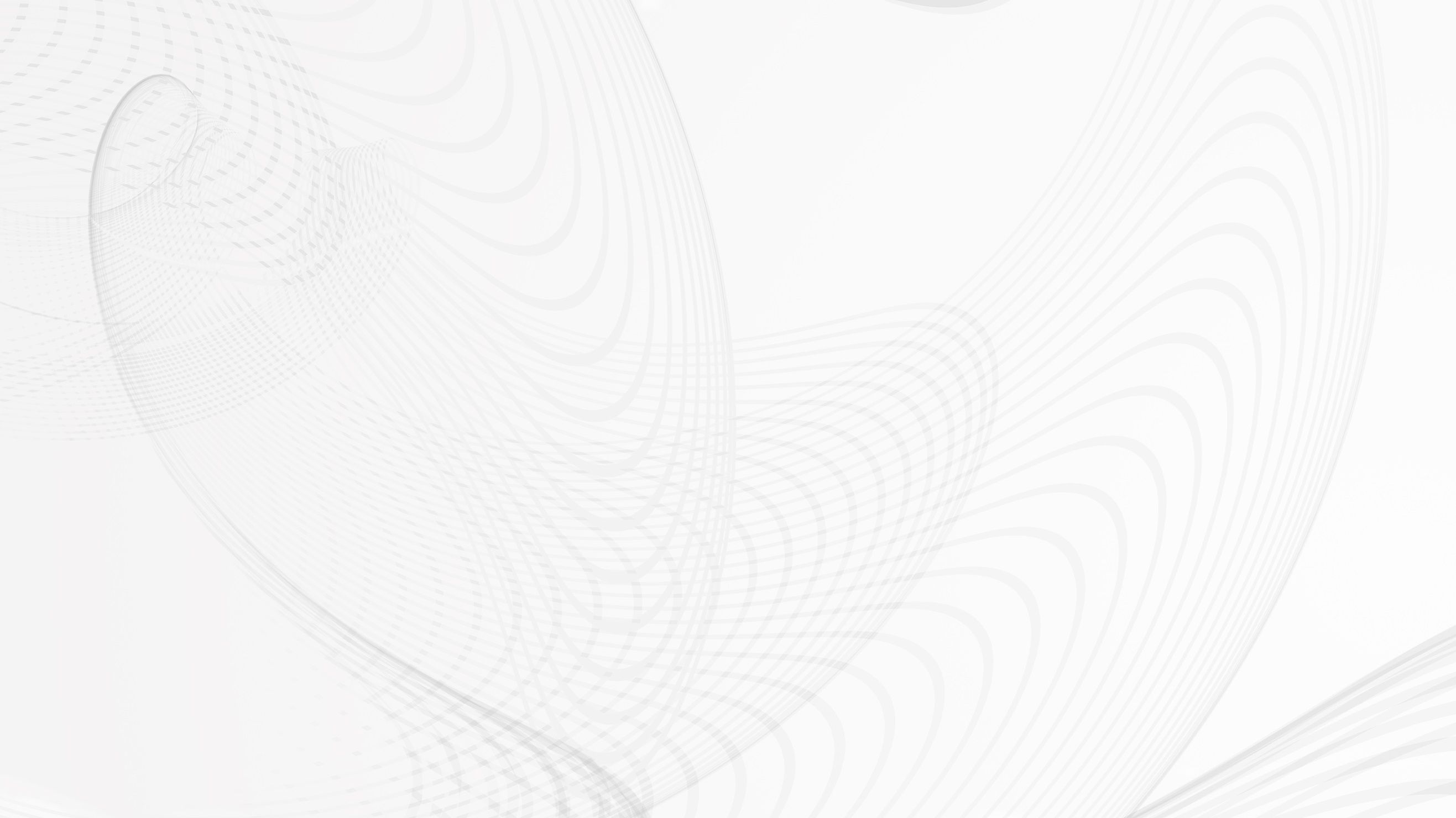 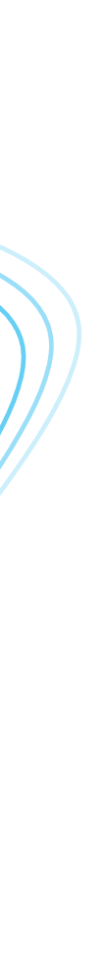 PART-
03
诊疗经过及用药
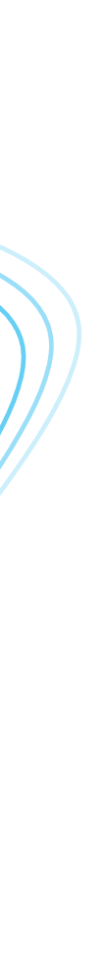 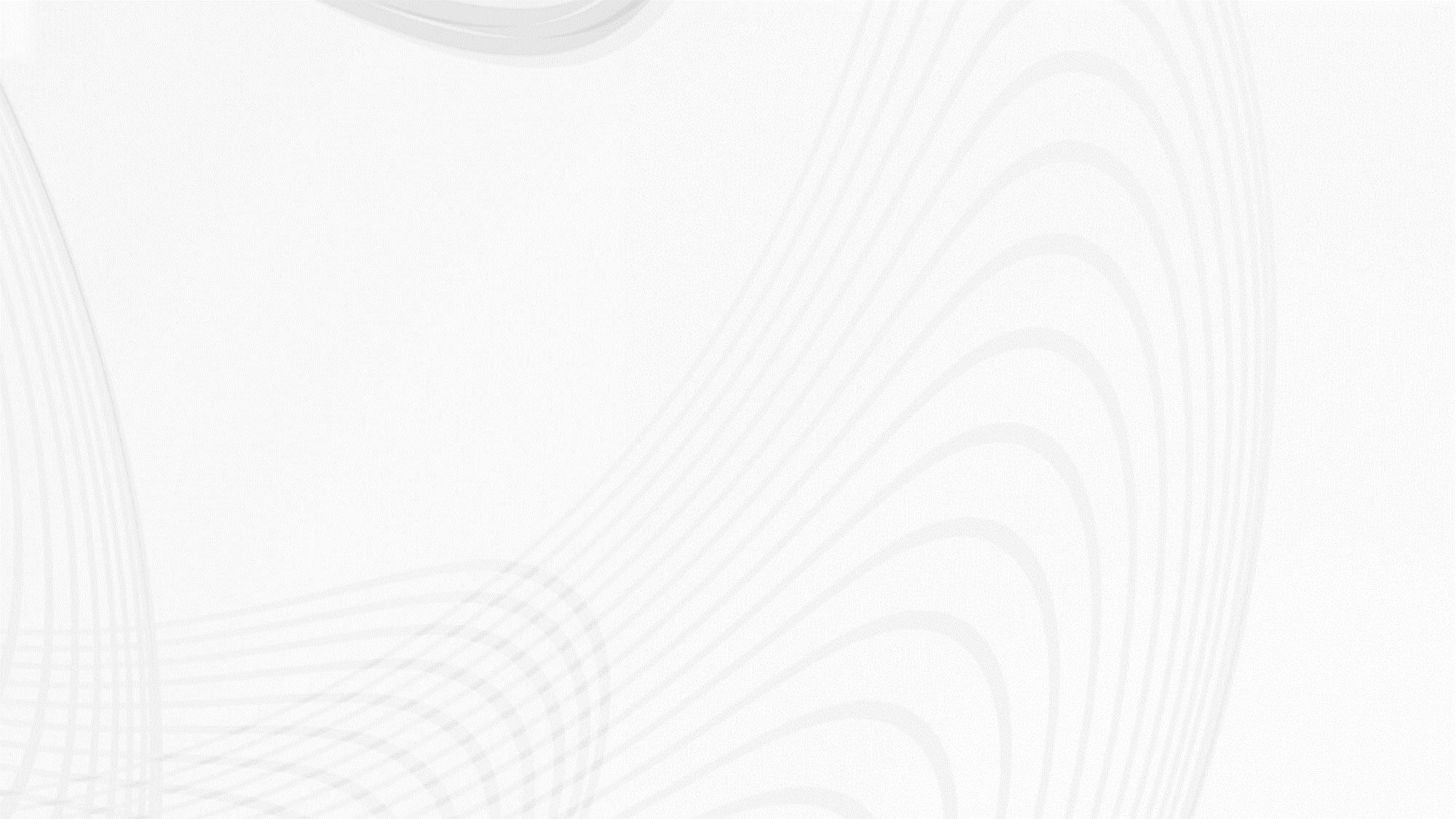 （一）患者类型：HIV合并其他感染


（二）治疗方式：入院后予复方磺胺甲噁唑、氟康唑抗感染治疗，予异甘草酸镁保肝降酶治疗；
                           启动ART治疗，方案为比克恩丙诺(确诊后第3天)。


（三）治疗方案：复方磺胺甲嘧唑片，1.92g，tid， 口服
                           比克恩丙诺片，275mg，qd， 口服
                           注射用甲泼尼龙琥珀酸钠，40mg，bid，静脉输液
                           骨化三醇胶丸(罗盖全)，0.25ug，qn，口服
03
诊疗经过及用药
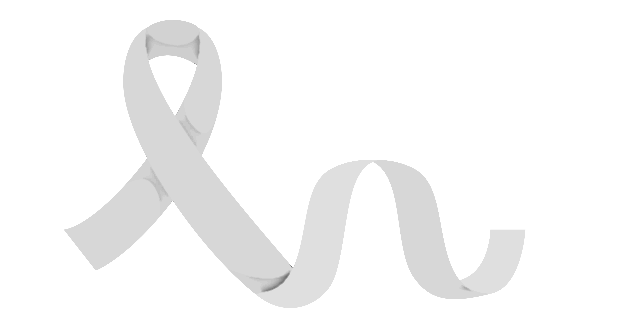 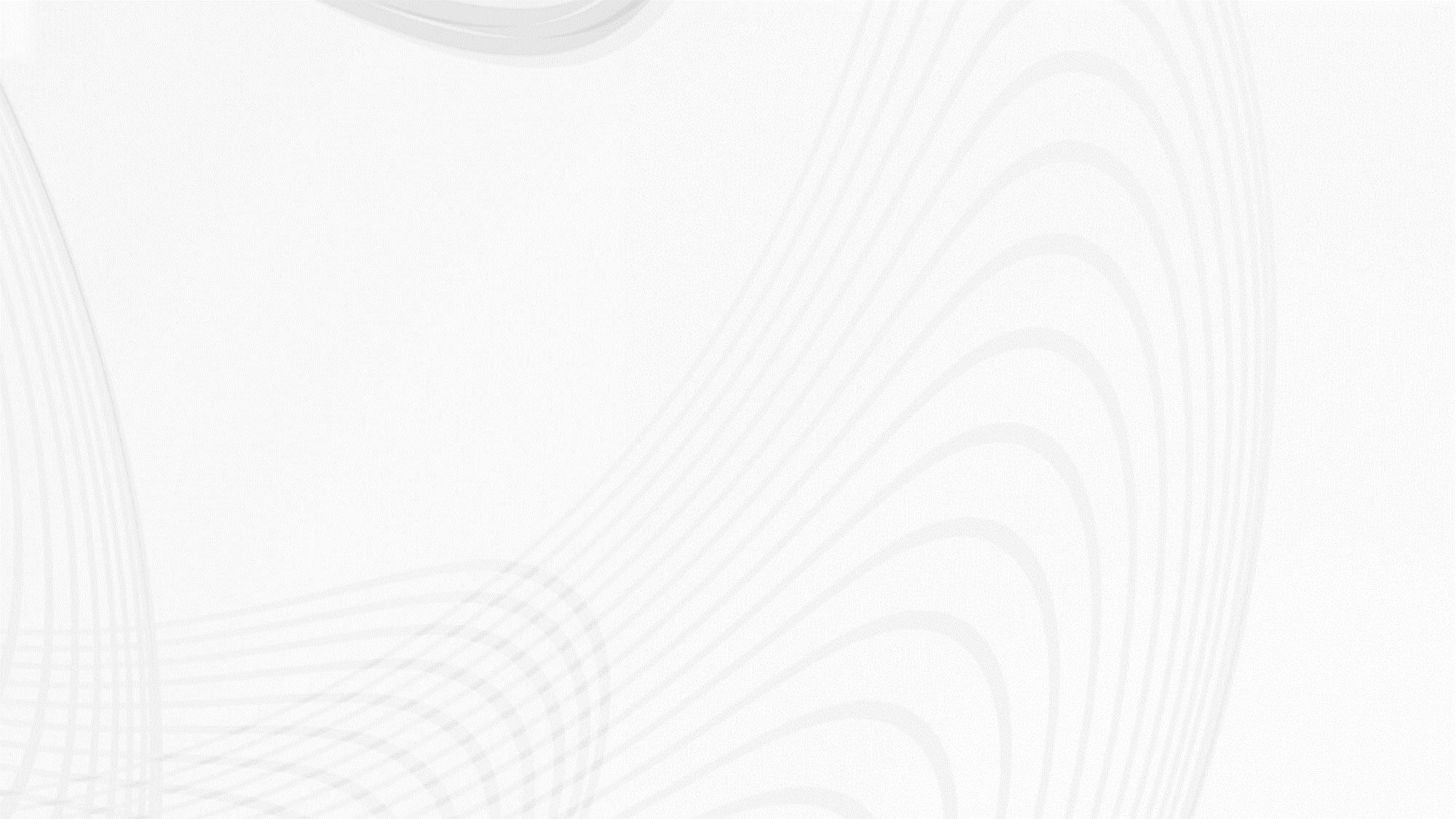 （四）治疗过程：

治疗减量：

（2023-04-17）注射用甲泼尼龙琥珀酸钠，40mg，qd，静脉输液

（2023-04-21）注射用甲泼尼龙琥珀酸钠，20mg，qd，静脉输液
03
诊疗经过及用药
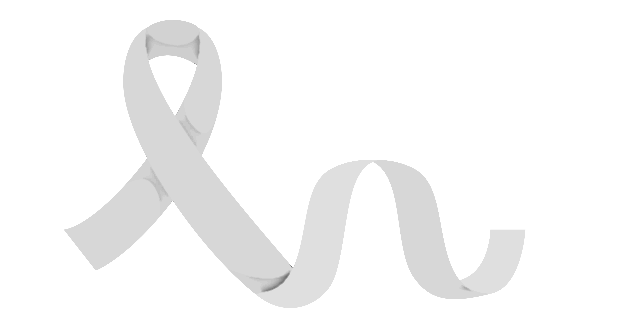 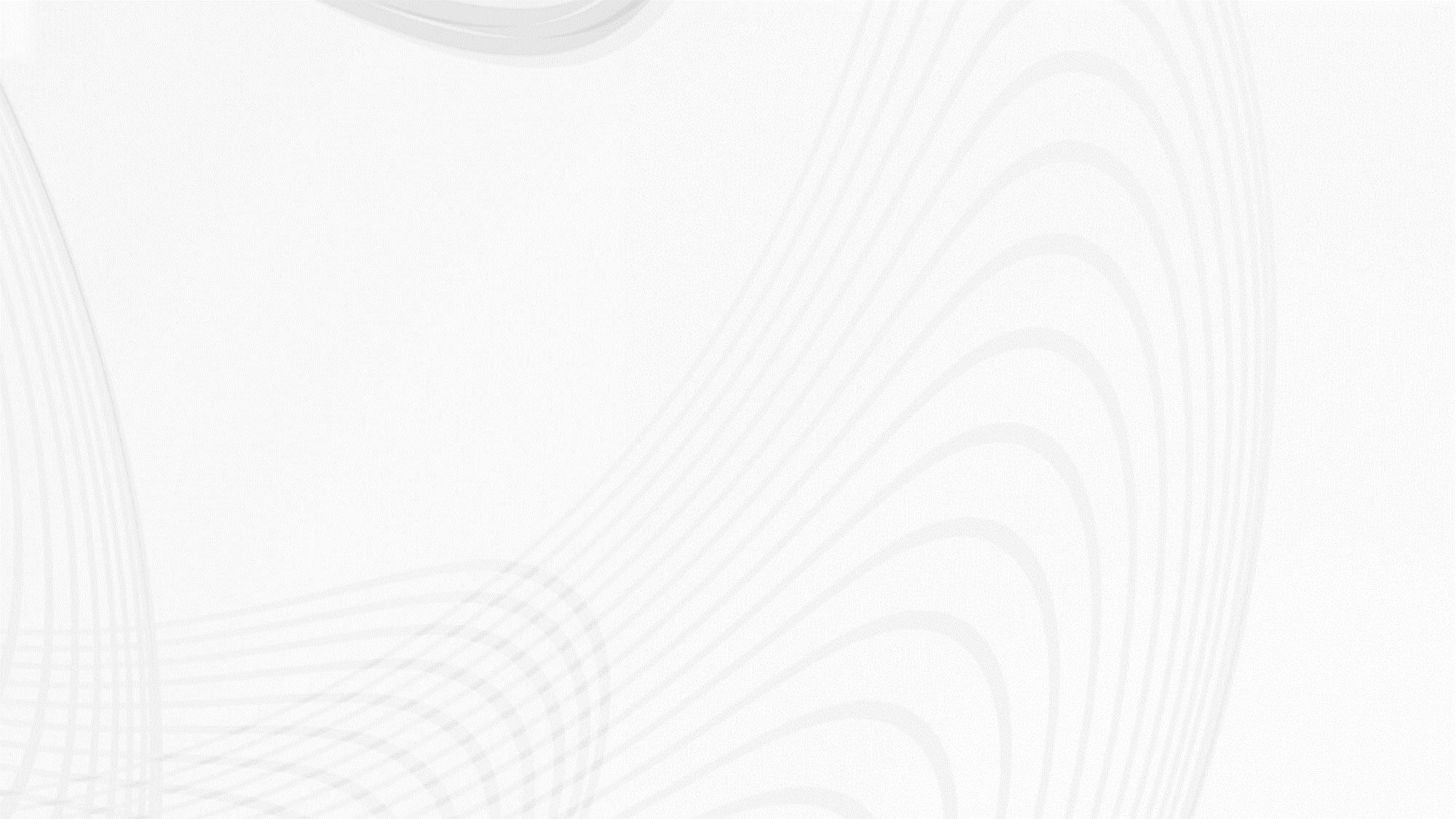 （五）适用于Rapid ART的药物推荐
权威国际指南推荐用于Rapid ART的药物方案
03
诊疗经过及用药
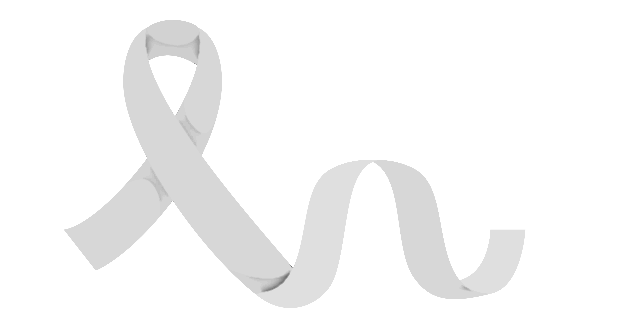 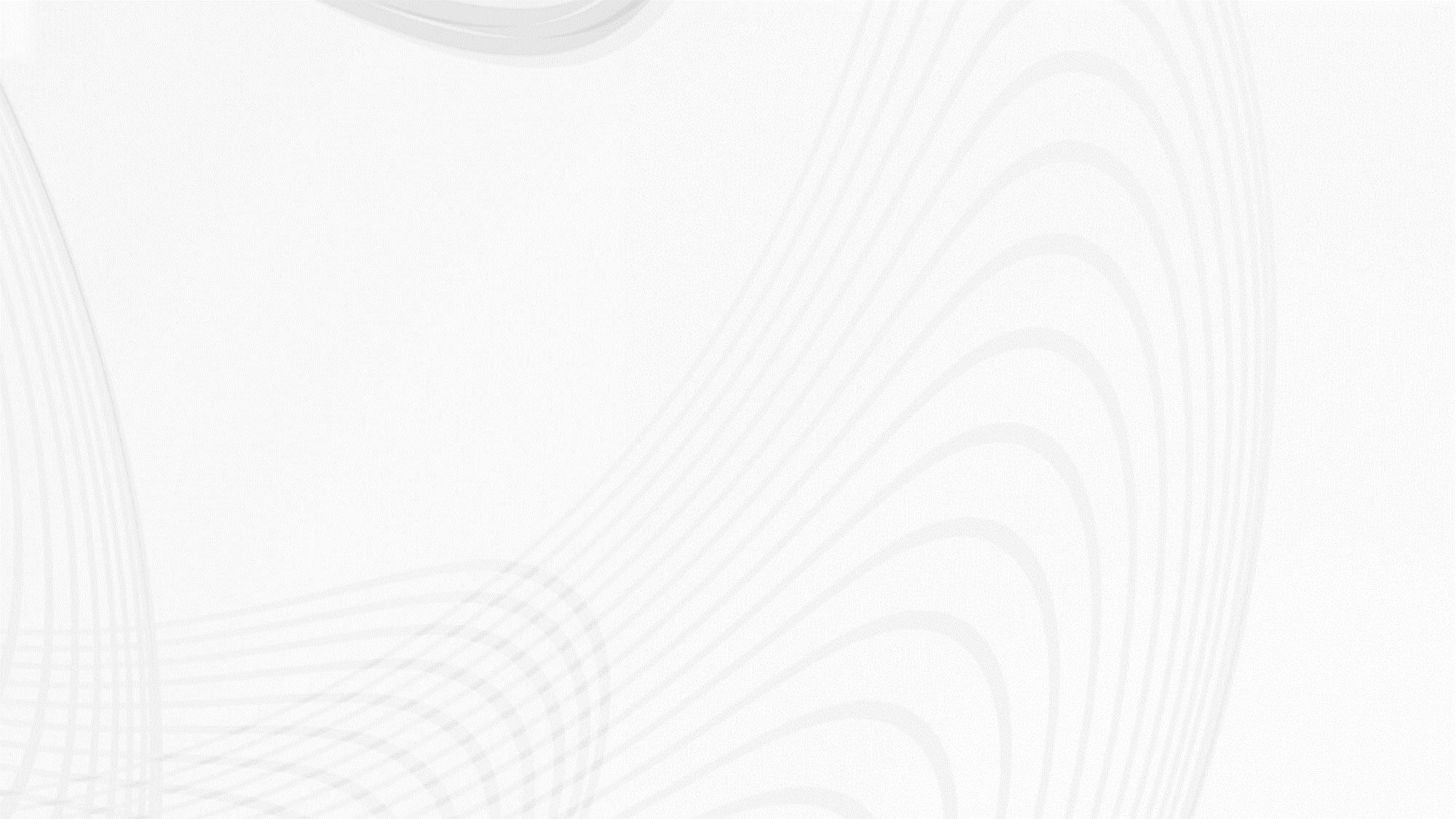 （六）BIC/FTC/TAF是推荐用于快速启动ART的唯一完整单片方案
GUIDELINES
Version 11.1
0ctober 2022
03
Guidelines for the Use of Antiretroviral Agents in Adults and Adolescents with HIV
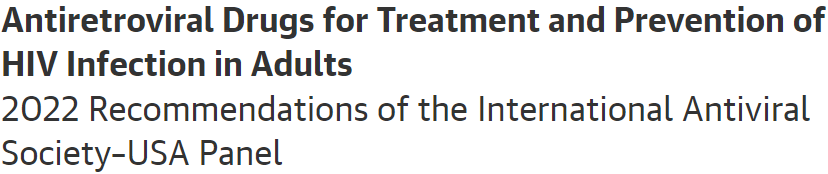 诊疗经过及用药
BIC/FTC/TAF
BIC/FTC/TAF*
BIC/FTC/TAF
DTG+ABC/3TC或DTG/ABC/3TC
DTG/3TC/ABC
DTG+TAF/FTC或TDF/(FTC或3TC)
DTG+TAF/FTC 或TDF/(FTC或3TC)
DTG+(TAF或TDF)+(FTC或3TC+)
RAL+TAF/FTC或TDF/(FTC或3TC)
DTG/3TC
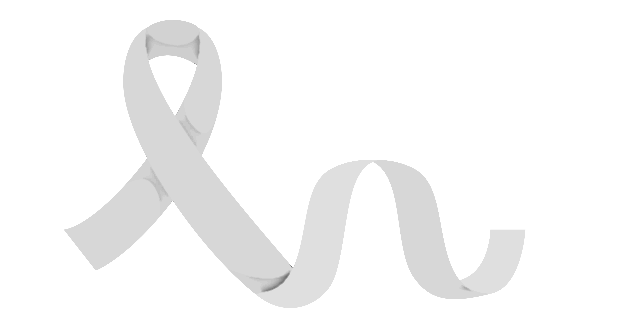 DTG/3TC
(3TC或FTC)+DTG或3TC/DTG
TAF/FTC或TDF/(3TC或FTC)+DOR或TDF/3TC/DOR
BIC:比克替拉韦；FTC:恩曲他滨；TAF:丙酚替诺福韦；DTG:多替拉韦；3TC:拉米夫定；ABC:阿巴卡韦；TDF:富马酸替诺福韦二吡呋酯；
RPV:利匹韦林；DRV:达芦那韦；RAL:拉替拉韦；r:利托那韦；c:考比司他；DOR:多拉韦林
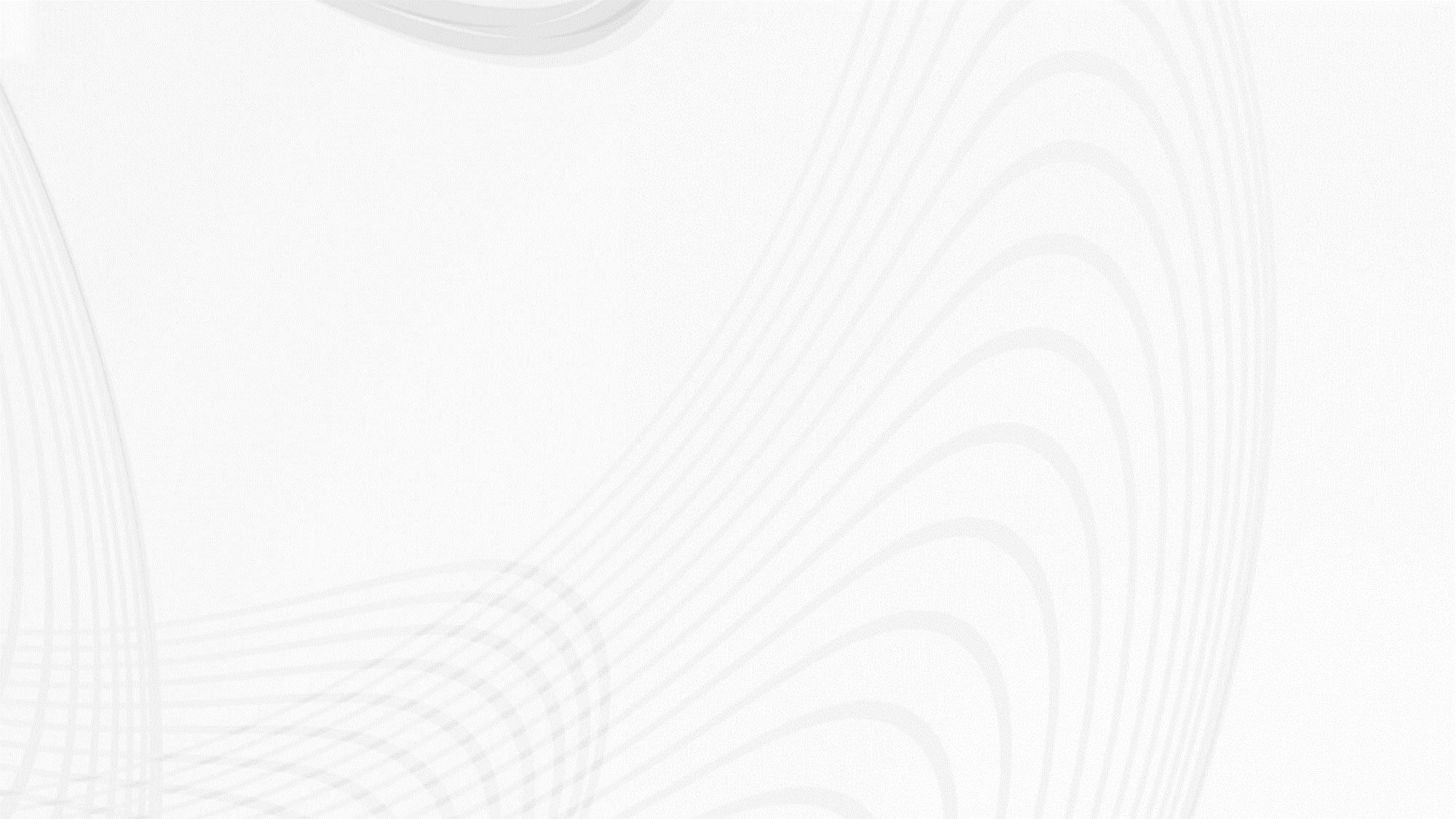 （七）随访1：
  实验室检查
  检查日期：2023-05-23

血常规：
红细胞计数：4.65 x10^12/L      血红蛋白浓度：138.0 g/L	    血小板计数：190.0 x10^9/L

血生化：
丙氨酸氨基转氨酶：22.3 U/L	  天门冬氨酸氨基转移酶氨基：24.1 U/L
总胆红素：8.2 μmol/L	  直接胆红素：1.1 μmol/L
尿素：5.0 mmol/L	
总胆固醇：5.1 mmol/L	  甘油三酯：3.51 mmol/L
03
诊疗经过及用药
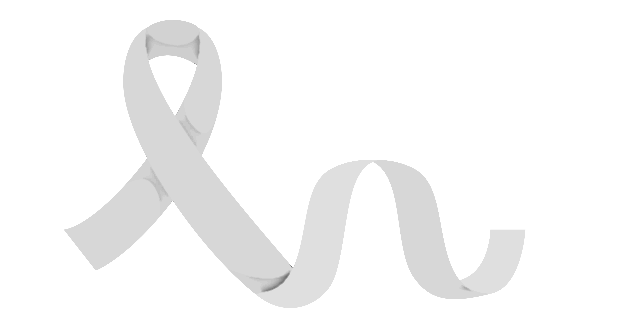 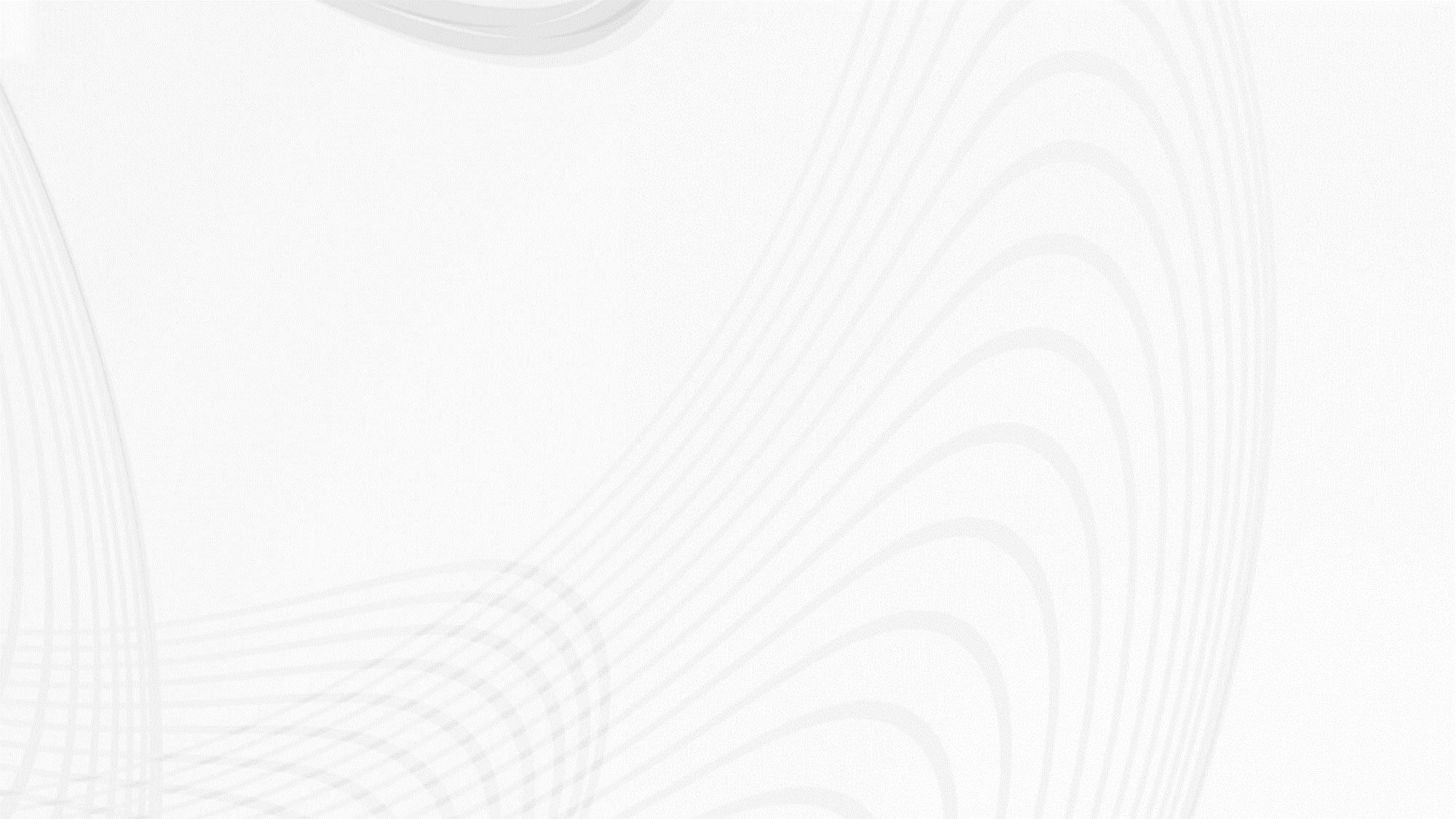 （七）随访1：
  实验室检查
  检查日期：2023-05-23

肝功能：
谷丙转氨酶(ALT)：22.3 U/L	              谷草转氨酶(AST)：24.1 U/L
总胆红素：8.2μmol/L                             直接胆红素：1.1μmol/L	
      总蛋白：72.4 g/L                                   白蛋白：40.6 g/L	
      碱性磷酸酶：59.9 U/L                            Y-谷氨酰转肽酶：79.8 U/L ↑

 肾功能：
 血尿素氮：5.0 mmol/L	               血肌酐：112.1 μmol/L  ↑
03
诊疗经过及用药
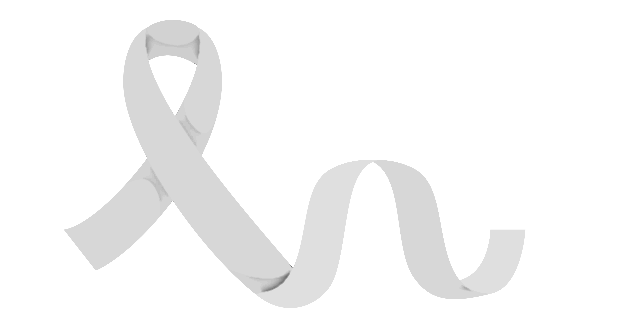 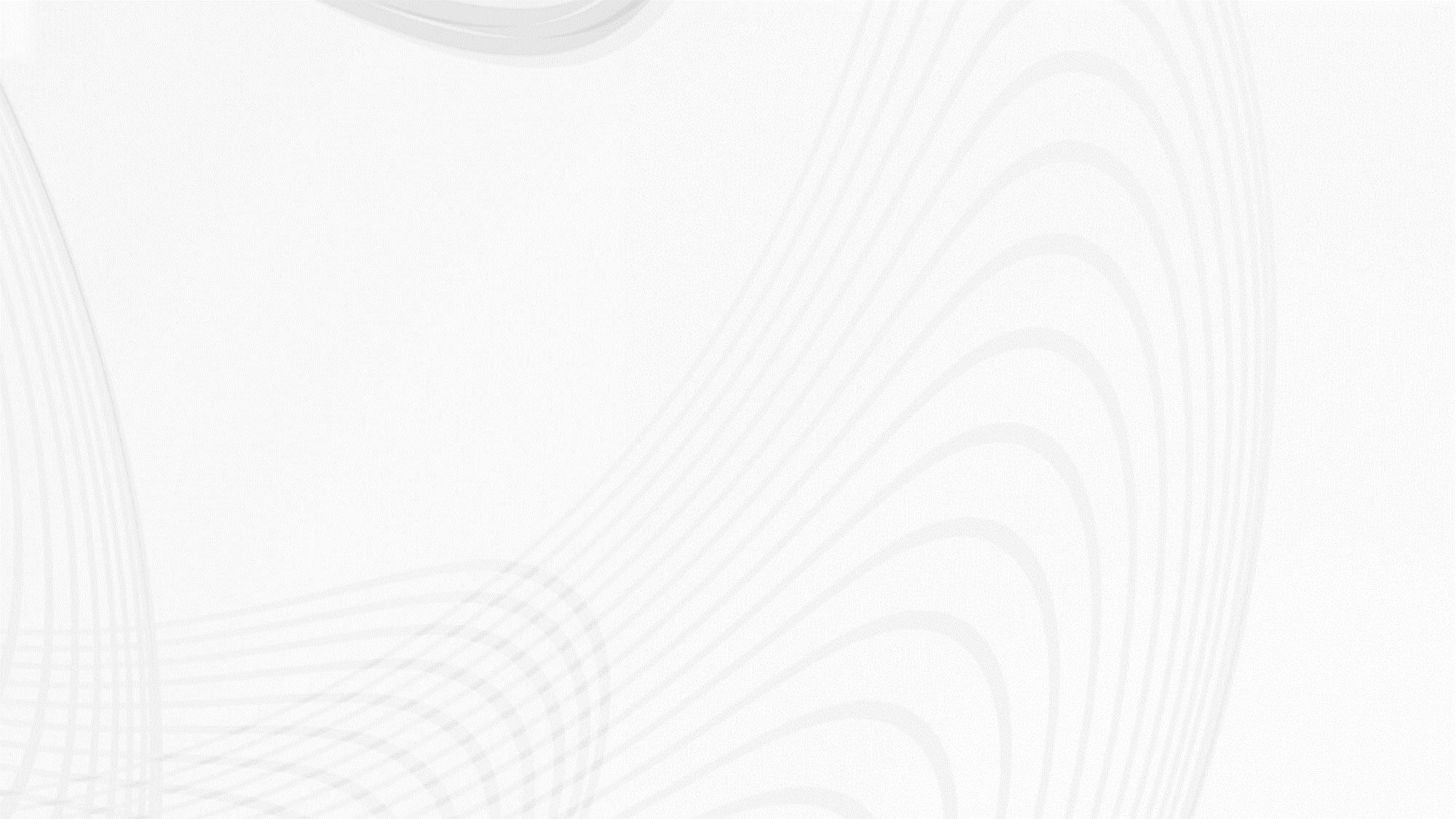 （七）随访1：
  实验室检查
  检查日期：2023-05-23

 HIV核酸定性和定量检测：2.23*10^2cp/ml

CD4+T淋巴细胞计数：92.91个/uL ↓
03
诊疗经过及用药
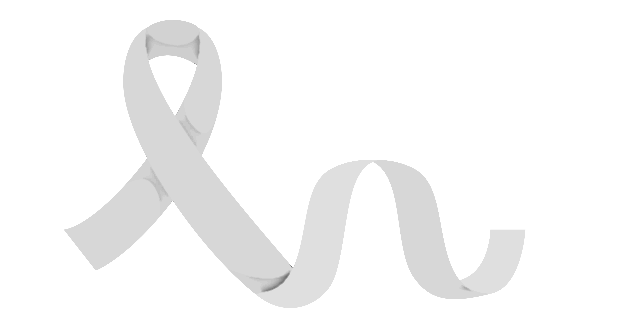 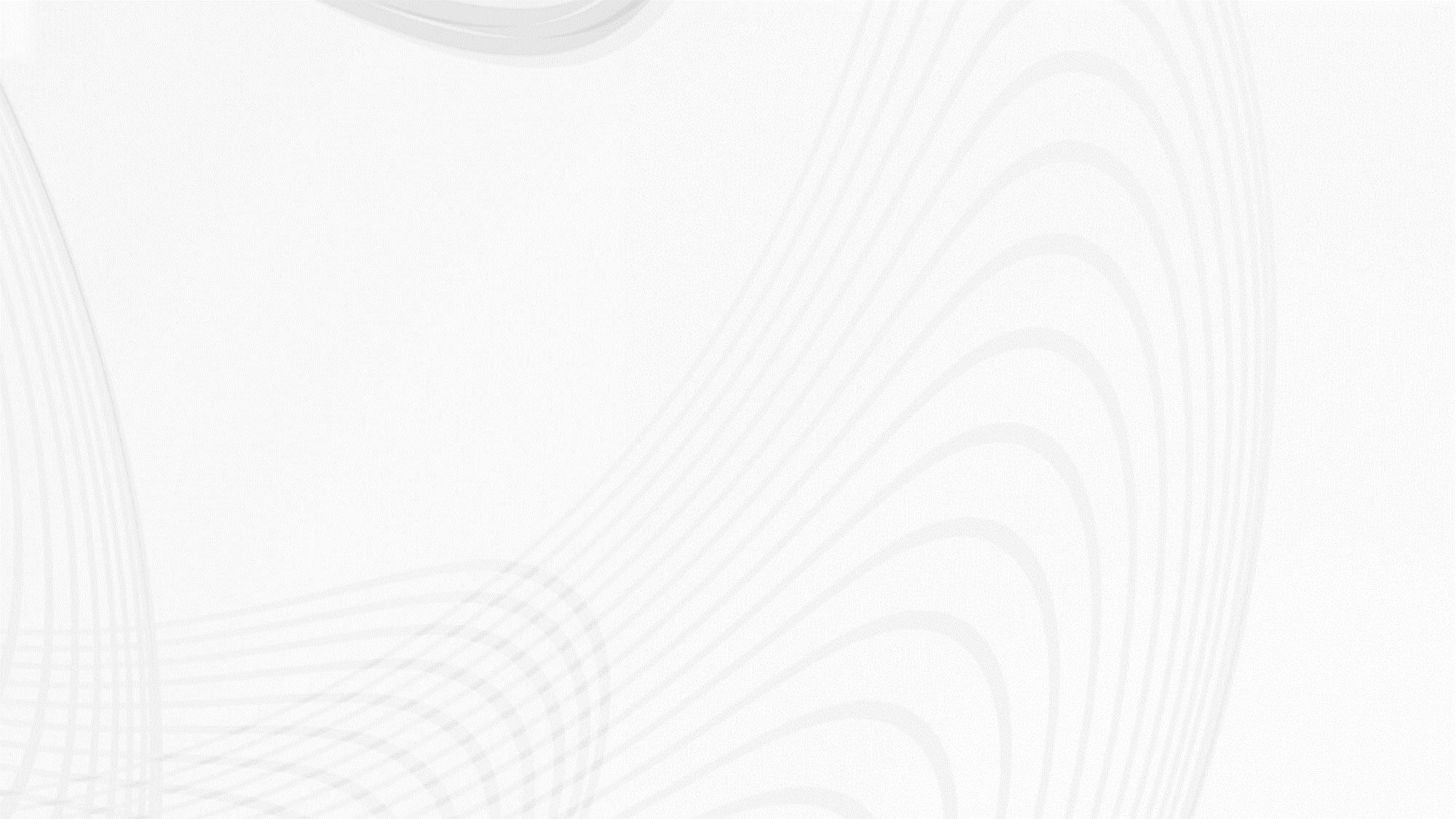 （七）随访2：
  实验室检查
  检查日期：2023-08-29

 血常规：    
 白细胞计数：5.5 x10^9/L	           红细胞计数：4.81 x10^12/L
 血红蛋白浓度：145.0 g/L	           血小板计数：274.0 x10^9/L
 中性粒细胞百分比：46.7%
03
诊疗经过及用药
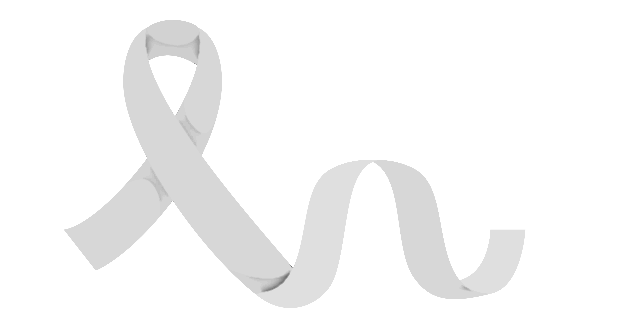 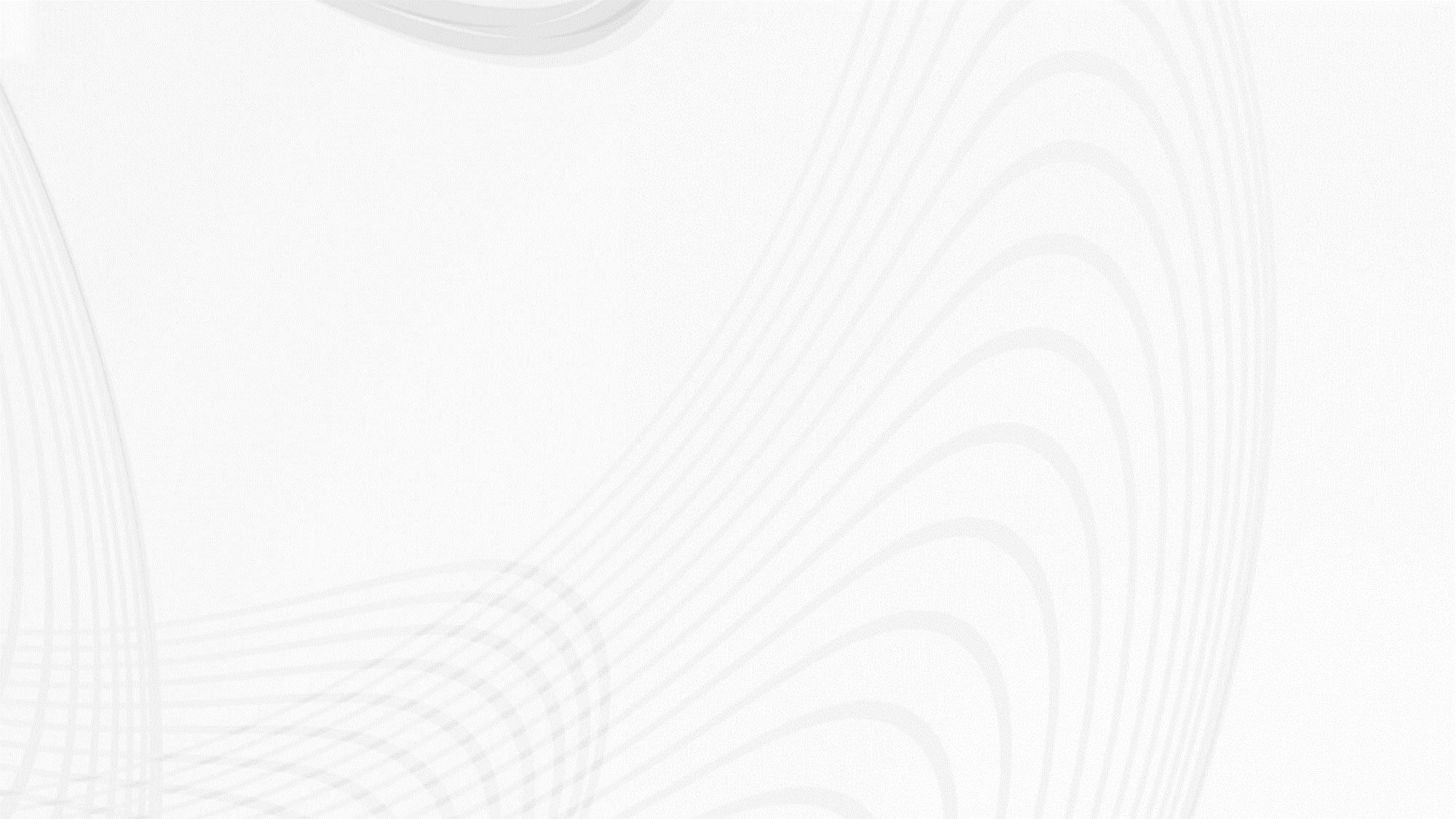 （七）随访2：
  实验室检查
  检查日期：2023-08-29

肝功能：
谷丙转氨酶(ALT)：19.3 U/L	       谷草转氨酶(AST)：21.7 U/L
      总蛋白：77.9 g/L                            白蛋白：43.7 g/L	
      碱性磷酸酶：42.0 U/L ↓                  Y-谷氨酰转肽酶：27.8 U/L


 肾功能：
 血尿素氮：7.9 mmol/L	        血肌酐：125.0 μmol/L ↑
03
诊疗经过及用药
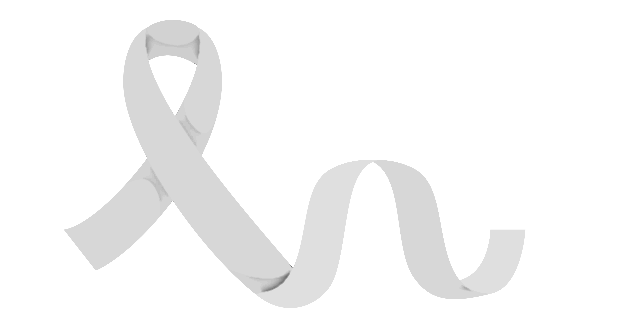 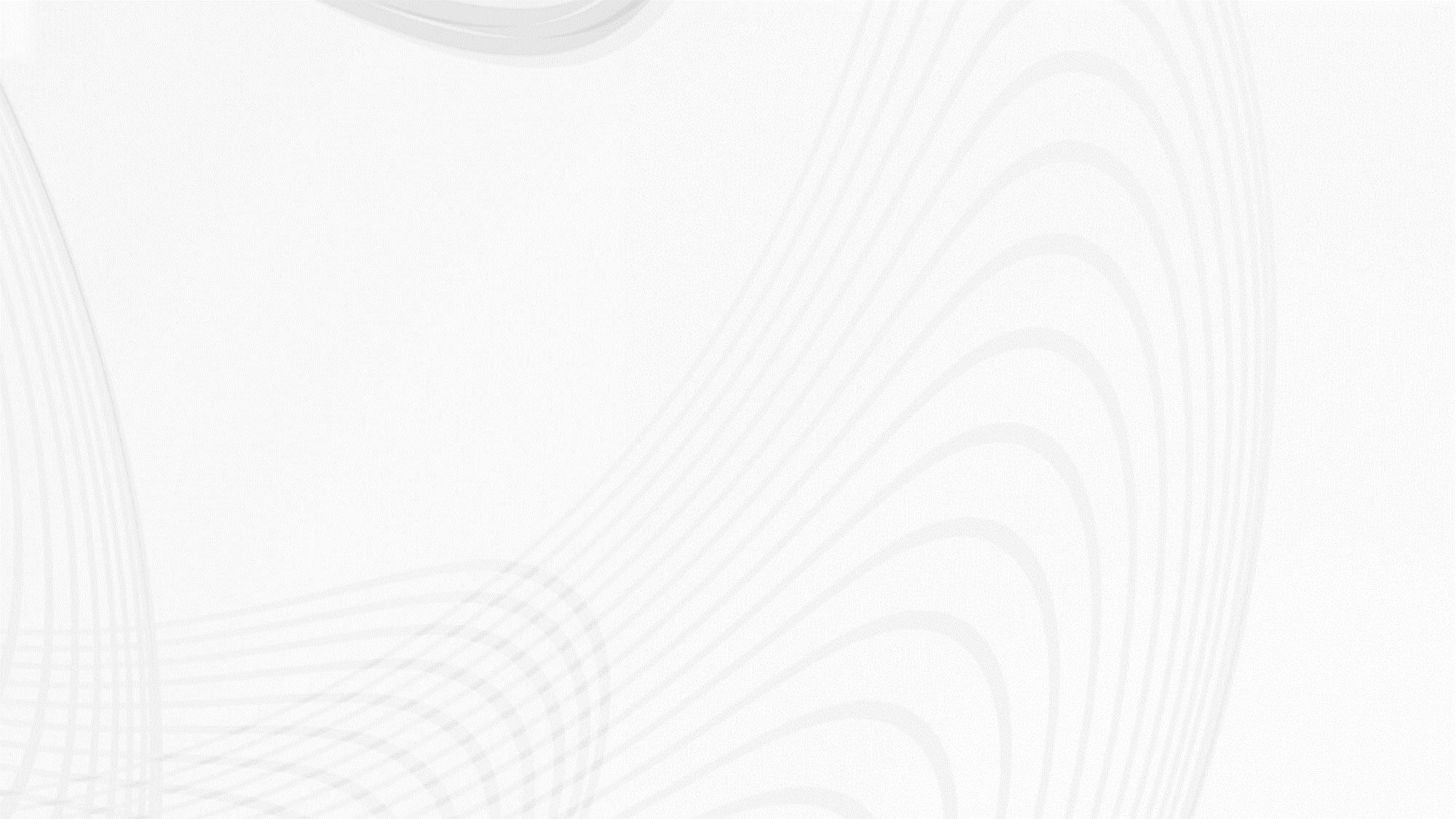 （七）随访2：
  实验室检查
  检查日期：2023-08-29

HIV核酸定性和定量检测：<2.00*10^1cp/ml

CD4+T淋巴细胞计数：137.96个/uL
03
诊疗经过及用药
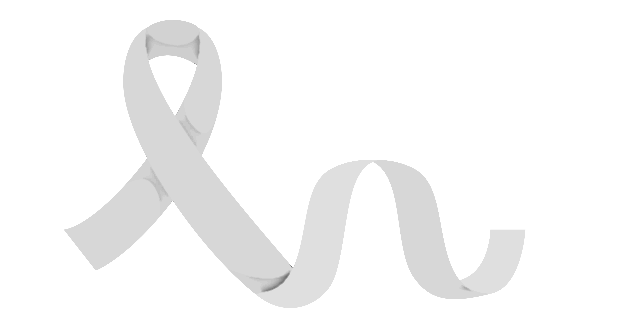 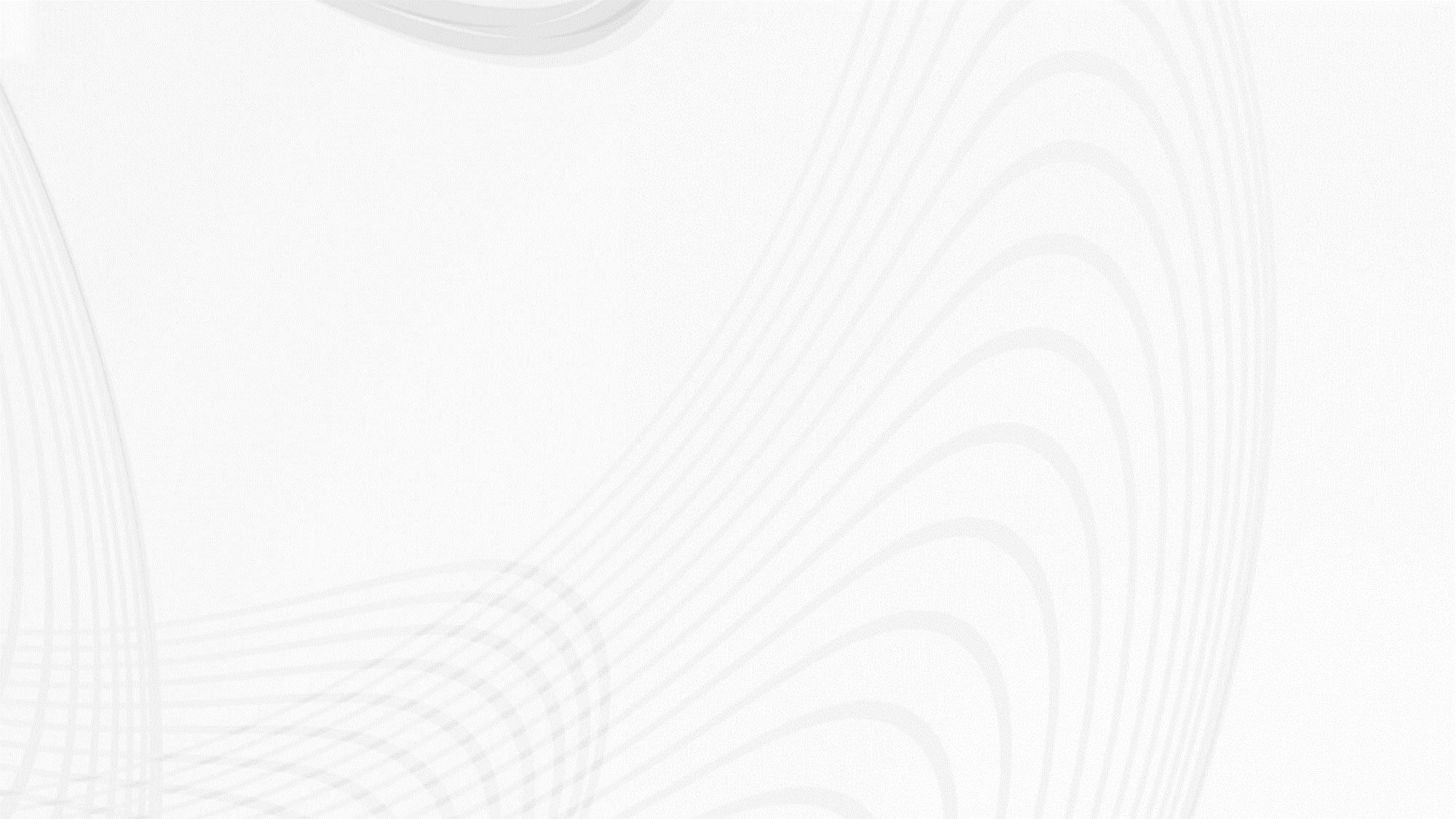 （八）治疗疗效及转归：

影像学检查

检查日期：2023-04-18
 检查影像：此次片与前次(2023-4-12)片比较：胸廓对称，骨质结构未见异常。纵隔窗下心脏大血管影清晰，
      肺野内未见异常密度影,纵隔内未见增大的淋巴结。
      肺窗下双肺可见片状磨玻璃密度影，双肺可见多发条索状高密度影。气管及支气管通畅。
 检查结论：双肺感染性病变较前吸收好转，请结合临床
                       双肺多发局限性不张。
03
诊疗经过及用药
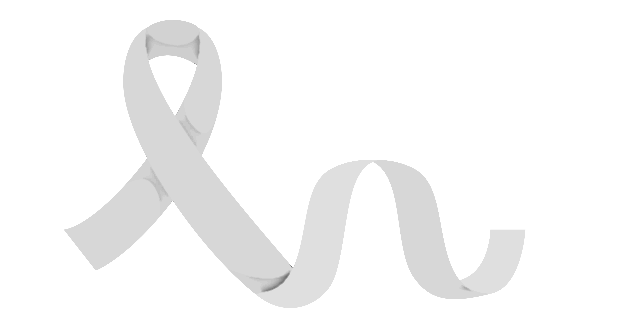 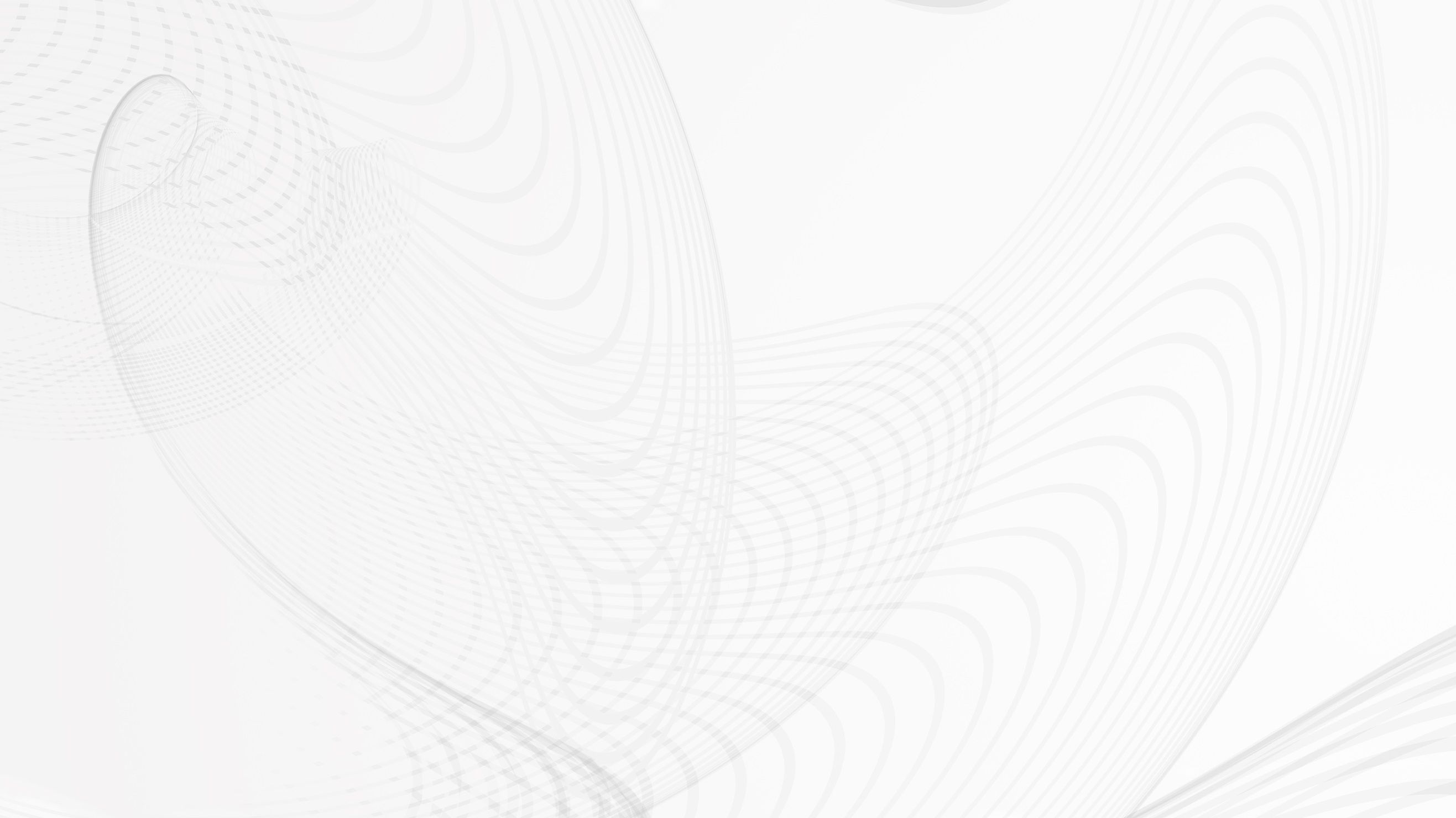 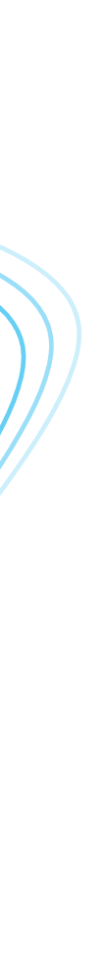 PART-
04
总结思考
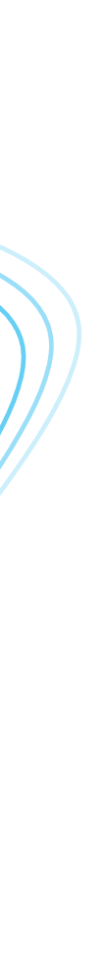 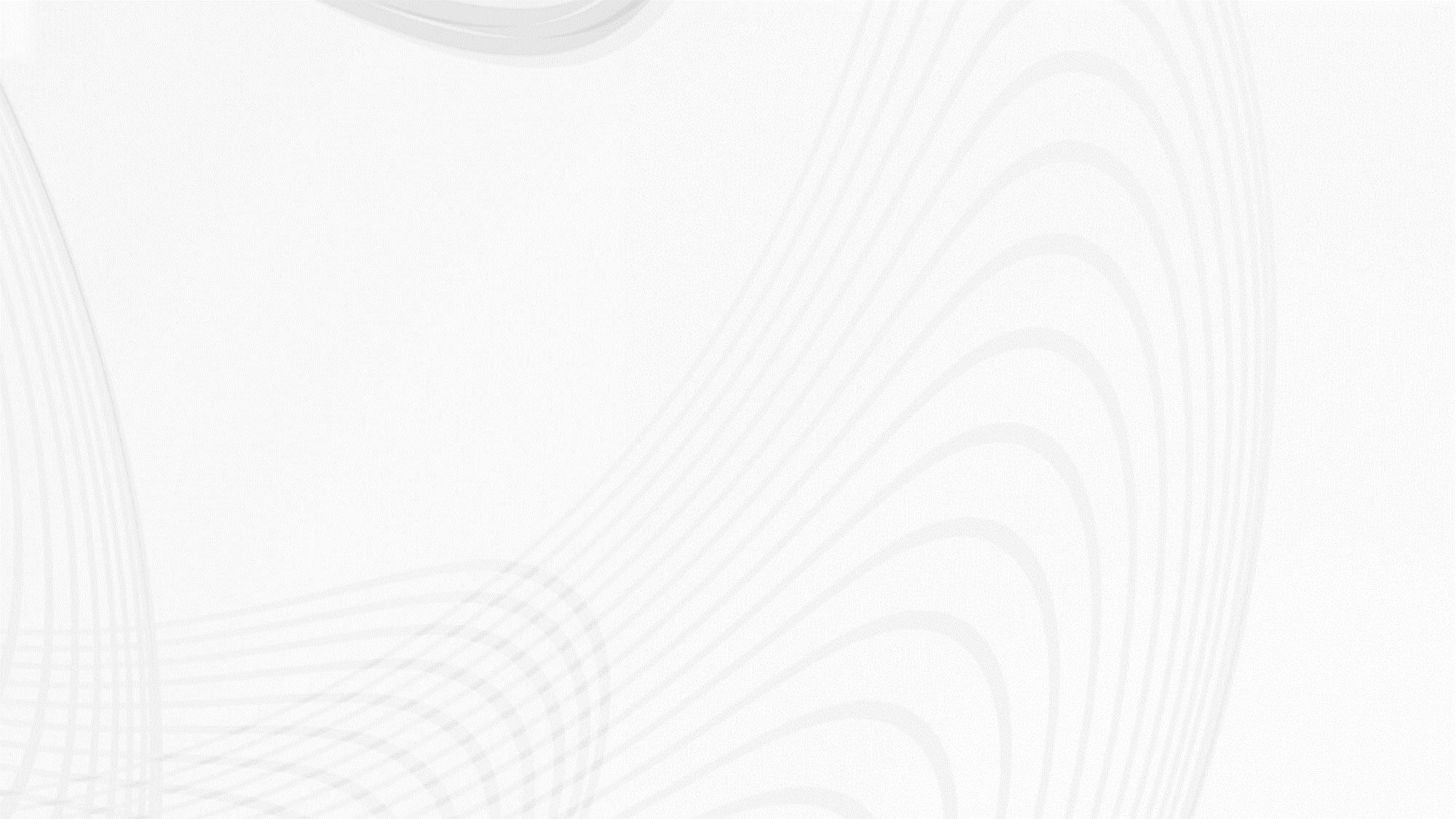 案例思考
患者对于病情的接受需要过程，结合其自身病情特点，临床医生尽快做出个体化治疗方案
ART治疗方案选择：快速持久抑制病毒复制、高耐药屏障，
                                   不良反应少，
                                   药物相互作用少的药物，
                                   服用方便、提高依从性
诊断方法
04
总结思考
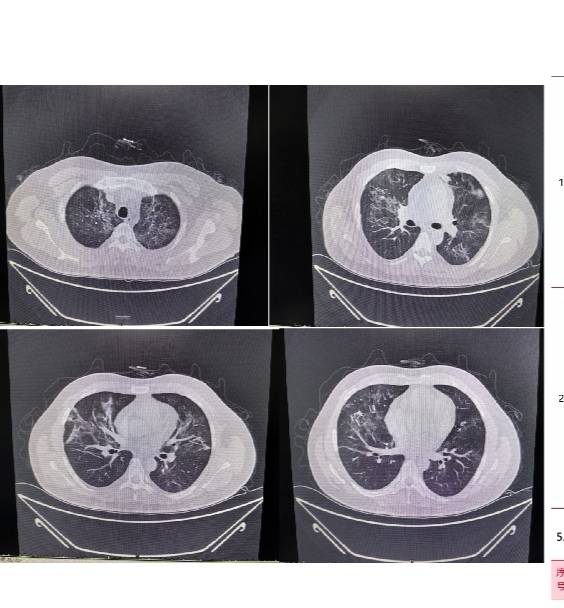 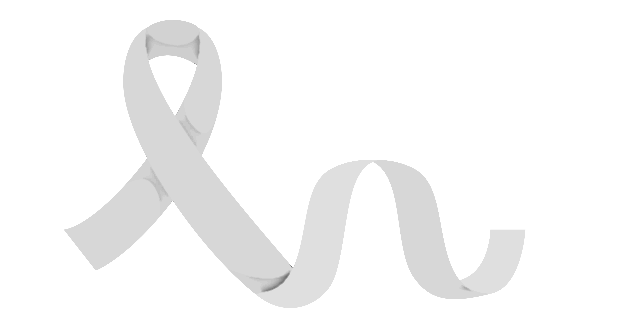 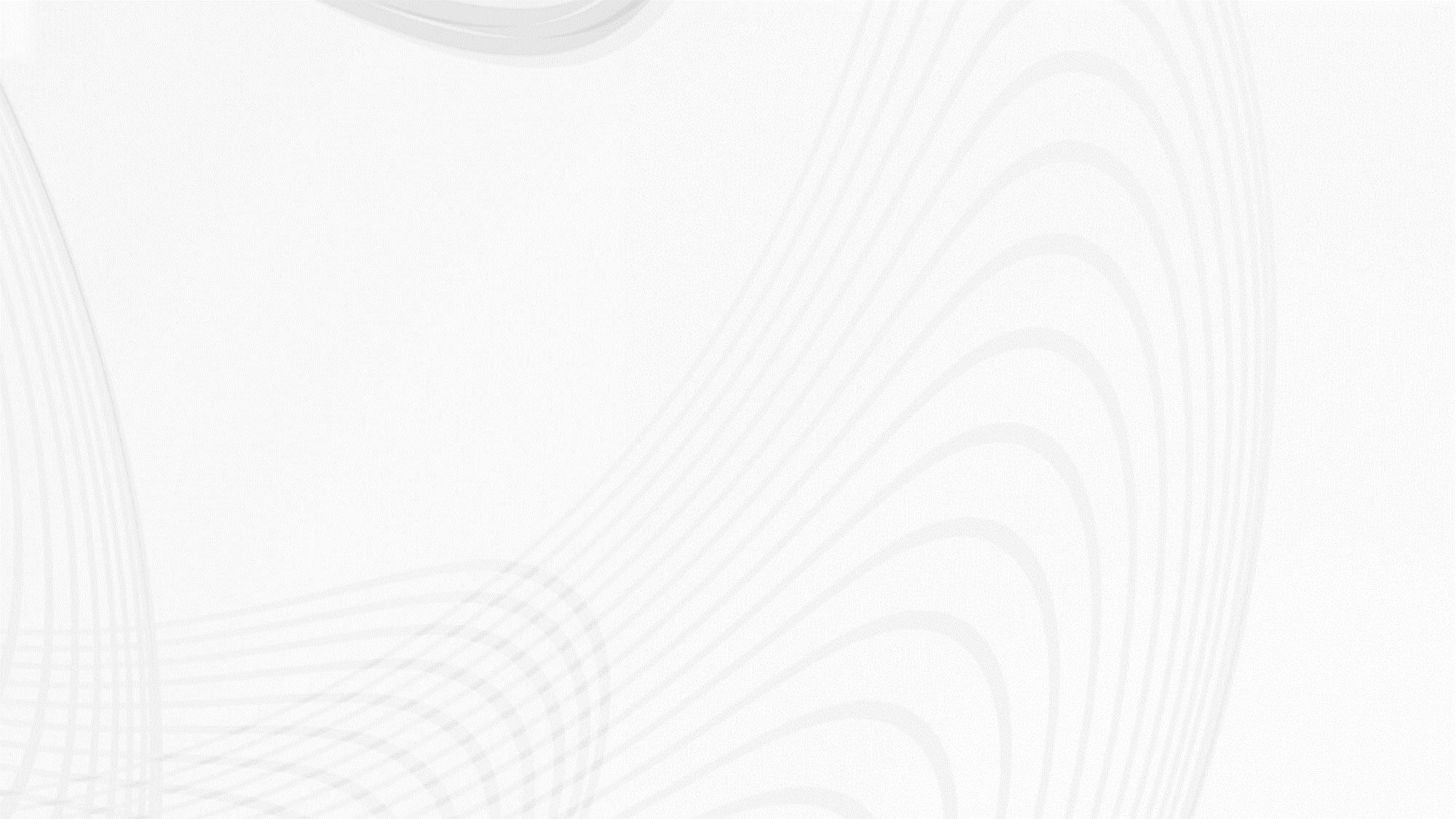 利益冲突说明
04
总结思考
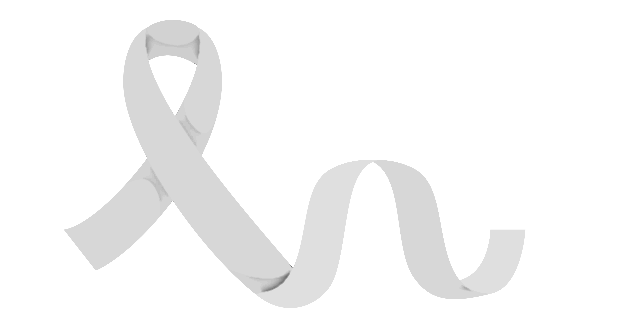 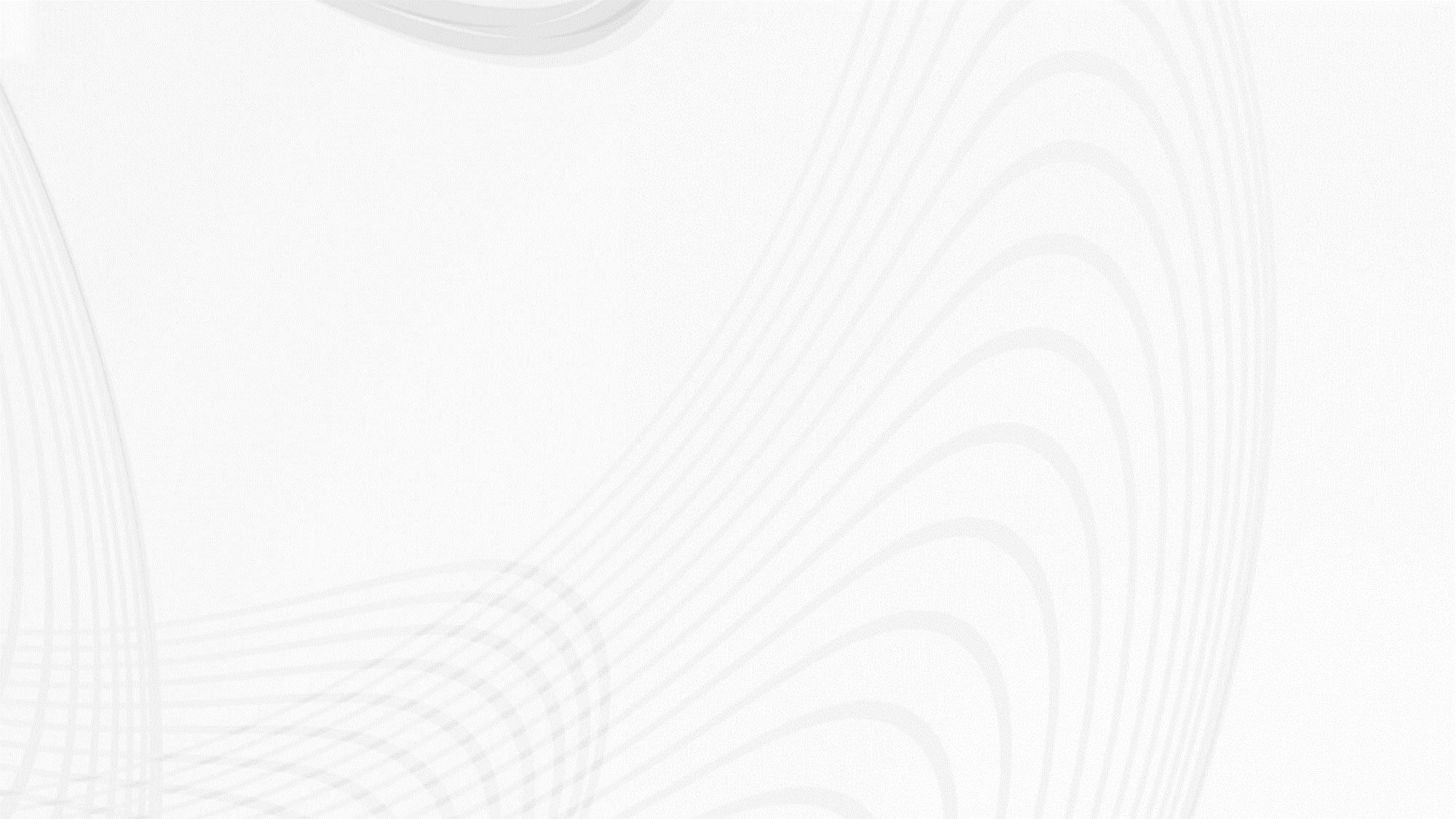 参考文献 
Reference list
[1]GandhiRT,et al.JAMA.2023,329(1)：63-84.
[2]DHHS.Guidelines for the use of antiretro vrai agents in ad uits and ado lesc ents living with HIV. 2023
[3]Guidelines forthe Use of Antretrovral Agents inAduts and Adolescents wth HiV.DHHs 2022.
[4]EACSGuideline. v11.1 .2022
04
总结思考
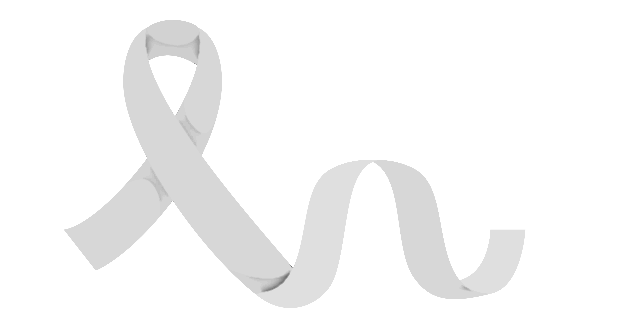 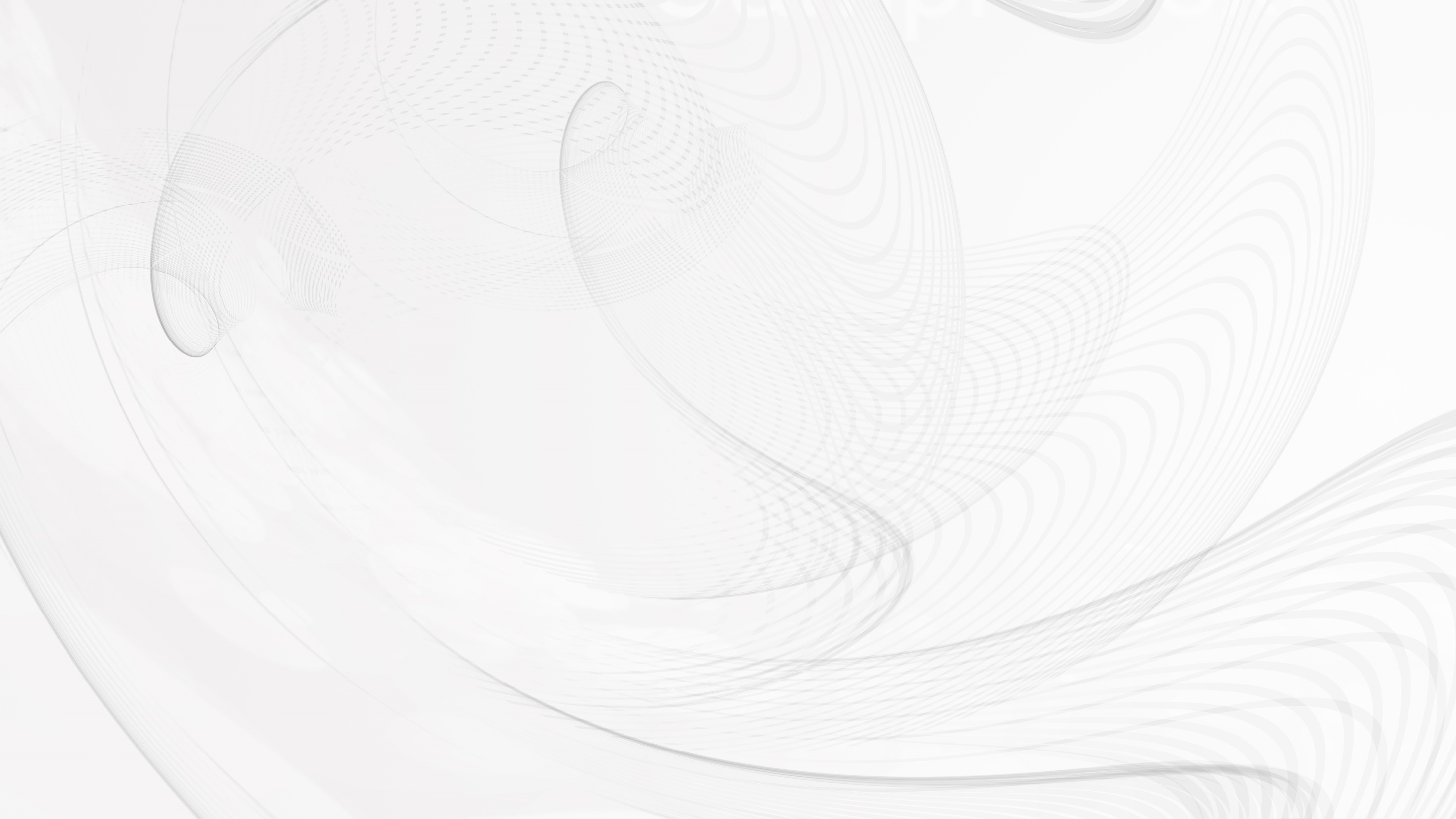 感谢您的观看